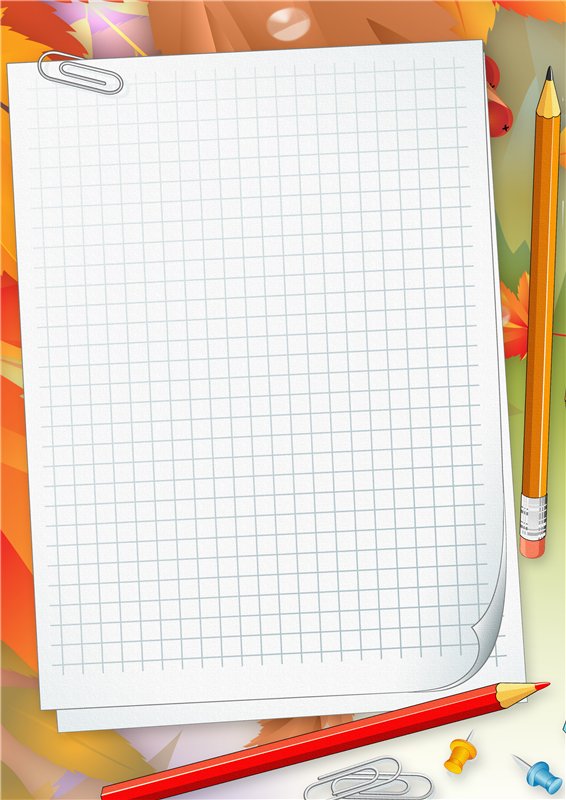 Муниципальное бюджетное дошкольное образовательное учреждение «Детский сад компенсирующего вида №49» 
муниципального образования города Братска
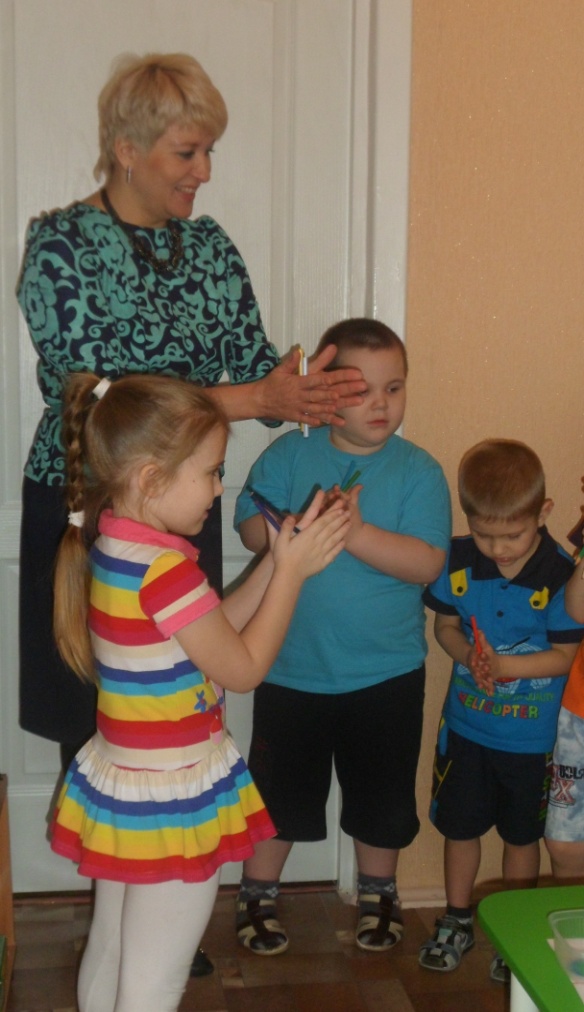 Практикум для родителей
«Ум на кончиках пальцев»
Подготовила :
Голикова Елена Владимировна-
 учитель-логопед высшей кв. категории
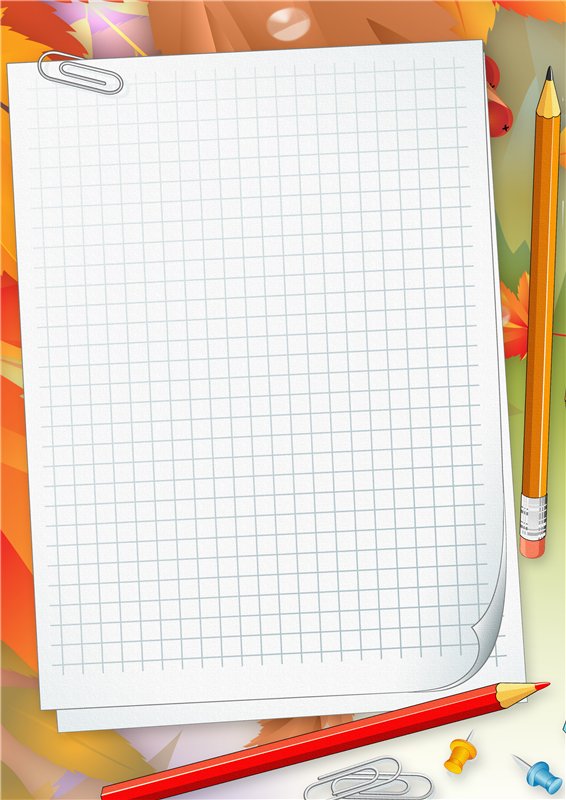 МОЗГ ЧЕЛОВЕКА
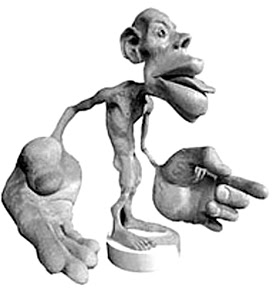 Уайлдер Грейвс Пенфилд-
канадский ученый, нейрохирург
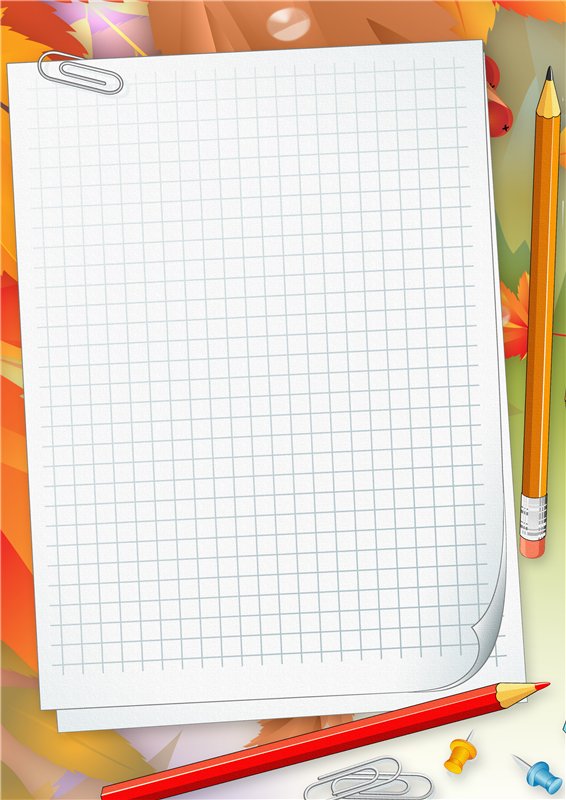 «Ум ребёнка находится 
на кончиках его пальцев»          В.А. Сухомлинский
«Движение руки всегда тесно
 связаны с речью 
и способствуют её развитию»
  В.М.Бехтерев
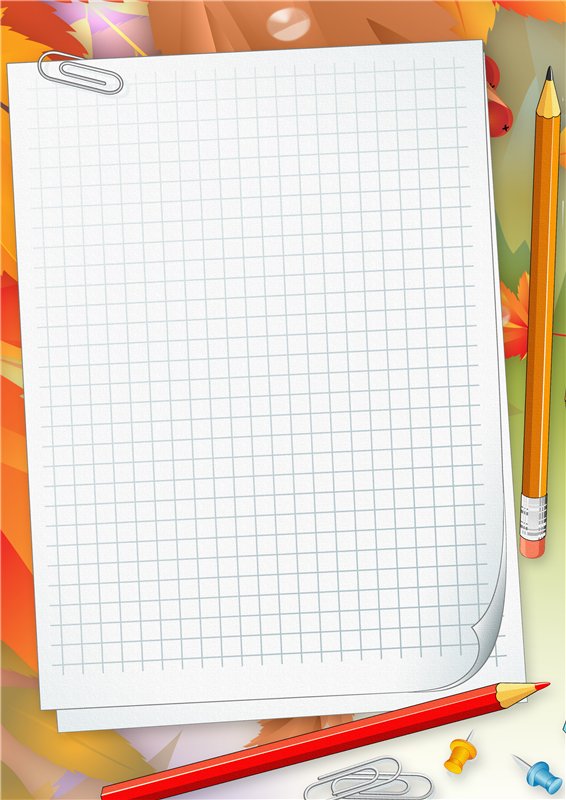 Мелкая моторика -
совокупность скоординированных 
действий нервной, мышечной и 
костной систем, часто в сочетании         со зрительной системой в выполнении 
мелких и точных  движений   кистями
и пальцами рук и ног. 
В применении к моторным навыкам руки 
и пальцев часто используется 
термин «ловкость».
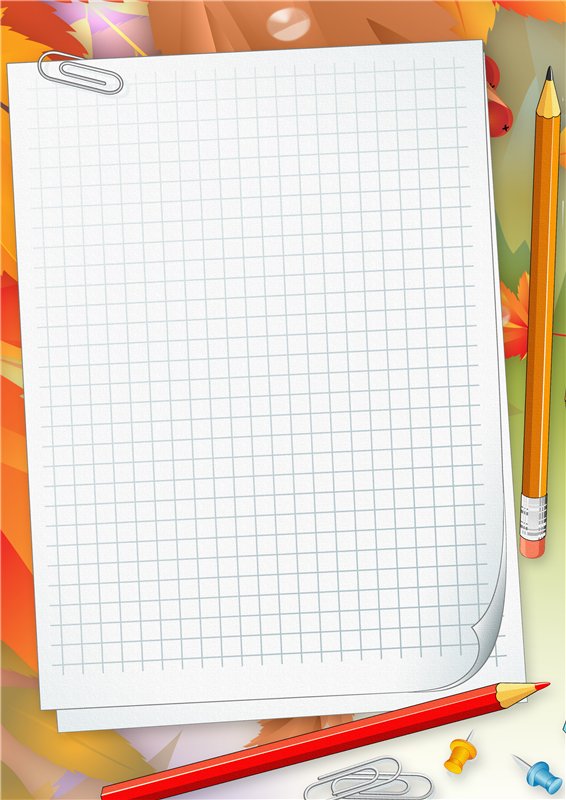 ЦЕЛЬ:
создание оптимально-эффективных условий для речевого развития и  коррекции речевых нарушений, укрепления здоровья детей через развитие мелкой моторики и координации движений рук.
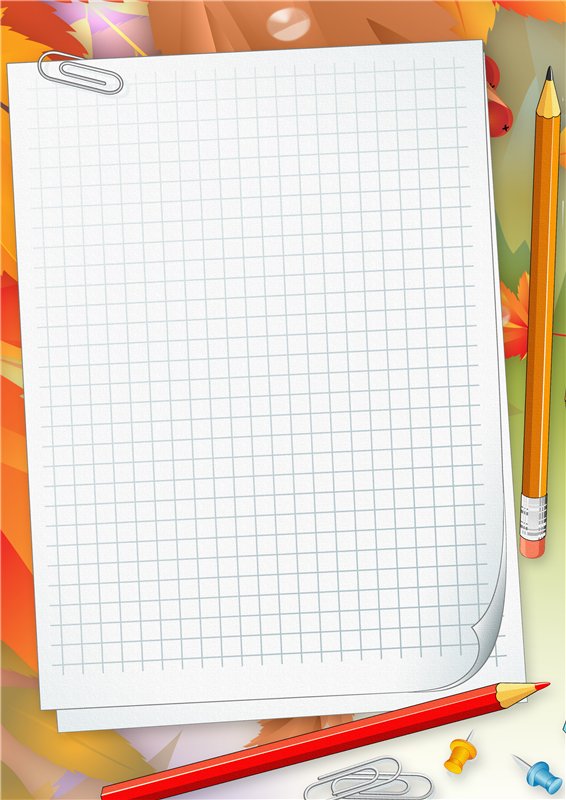 РЕШАЕМ ЗАДАЧИ:
* Воздействие на биологически
 активные точки организма. 
* Улучшение координации  и точности
движений руки и глаза, гибкость рук, 
ритмичность.
* Содействие нормализации речевой
 функции
*Стимулирование речевых зон коры 
головного мозга .
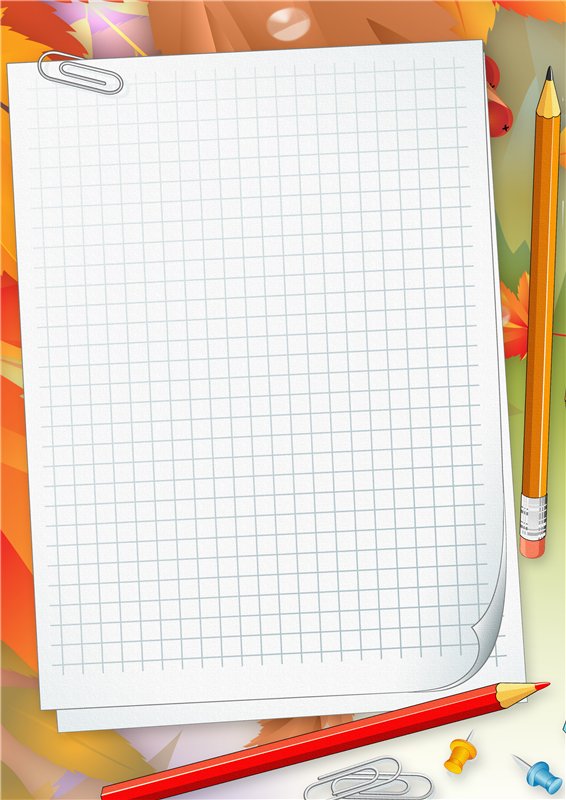 Ребёнок, у которого достаточно хорошо развита мелкая моторика

умеет логически рассуждать;
  имеет высокий уровень развития памяти, внимания и связной речи.
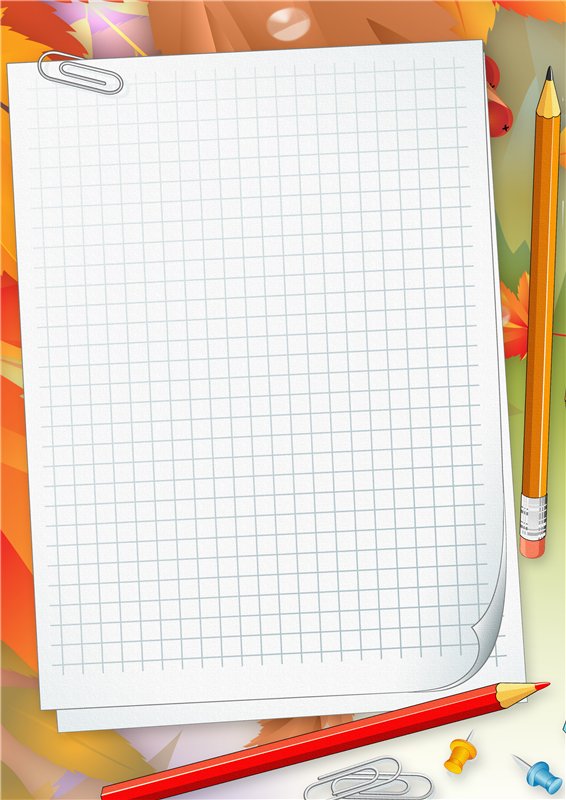 Трудности при недостатках
 развития 
мелкой моторики
Не способны провести прямую линию 
(вертикальную, горизонтальную).
     Испытывают трудность формирования 
правильной траектории движений 
при выполнении графического элемента 
(цифры, геометрической фигуры).
Отсутствует желание рисовать, лепить, 
заниматься ручным трудом.
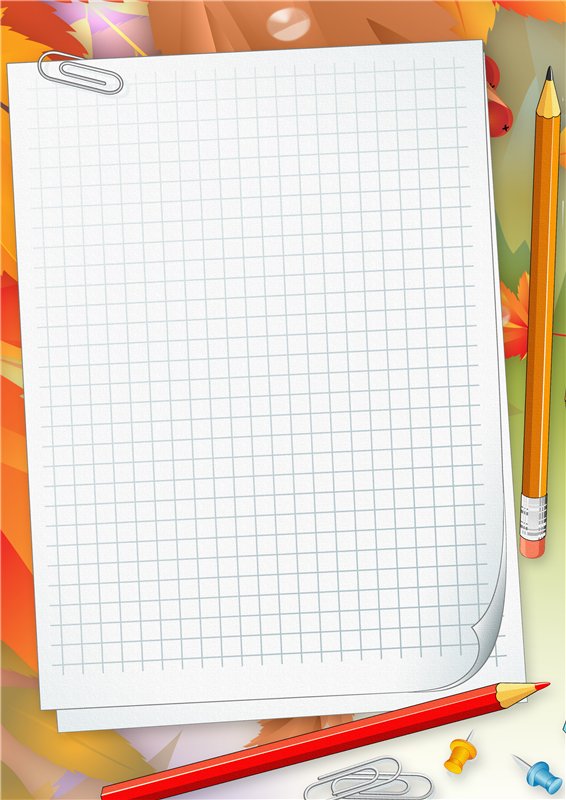 Влияние  мелкой моторики 
на развитие всего организма ребёнка
Работа головного мозга
Состояние желудка
Состояние кишечника
Работа печени и почек
Работа сердца
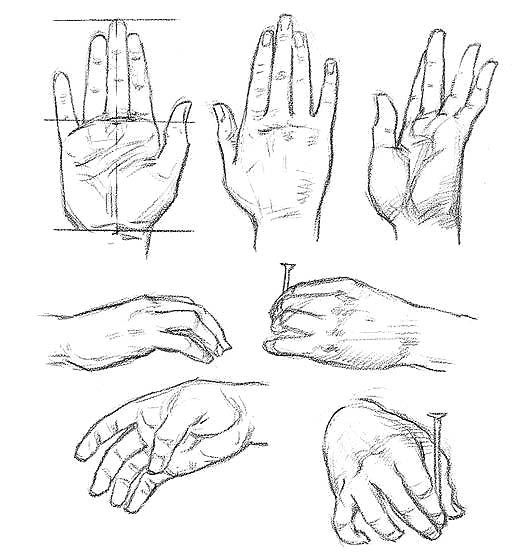 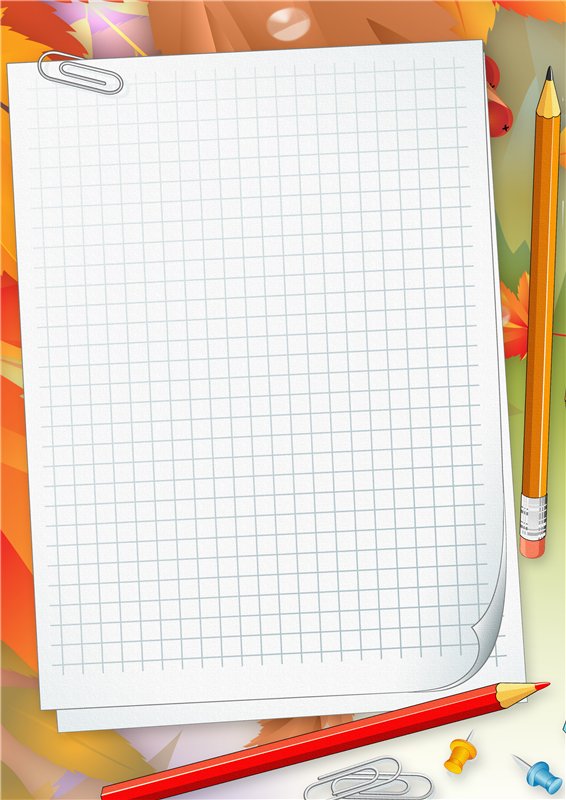 ФОРМЫ  РАБОТЫ:
* Совместная деятельность 
родителей с ребенком.
* Свободная самостоятельная
       деятельность самих детей.
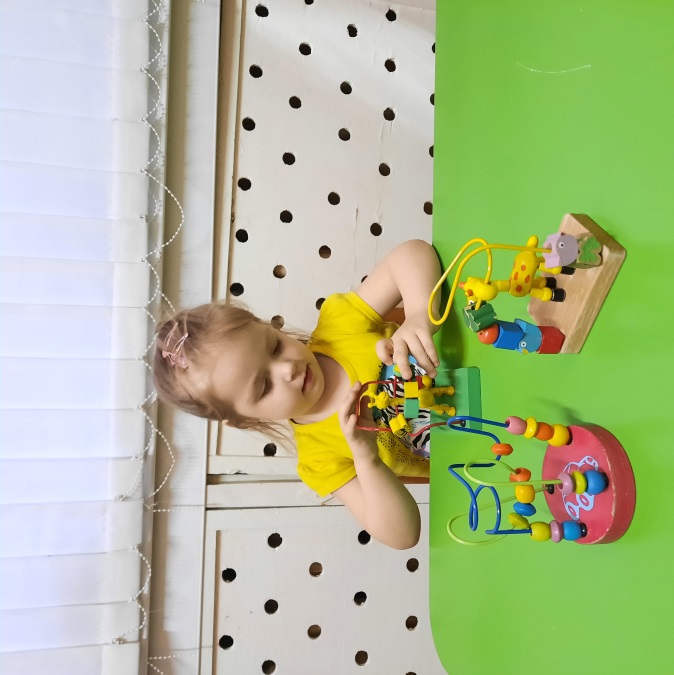 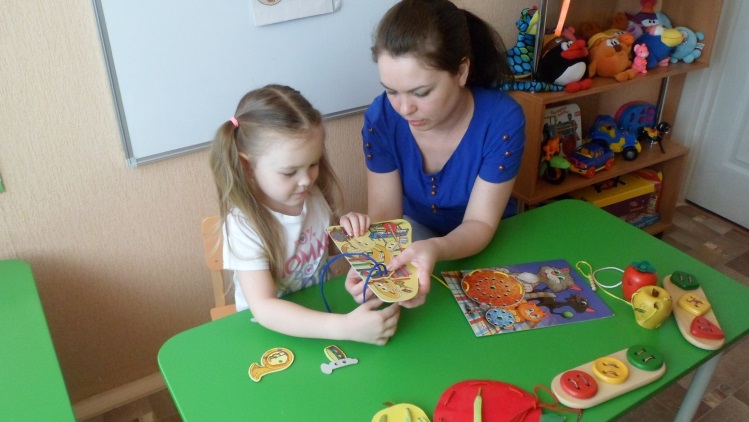 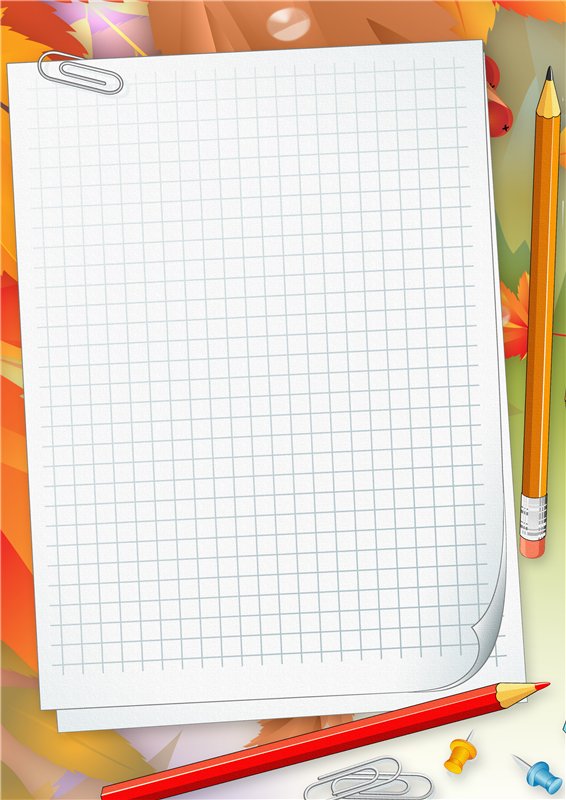 Как развивать мелкую 
моторику
* Массаж кистей рук.
* Пальчиковая гимнастика,     физкультминутки.
* Пальчиковые игры со стихами, скороговорками.
* Пальчиковый театр.
* Лепка из пластилина, соленого теста, 
с использованием природного материала.
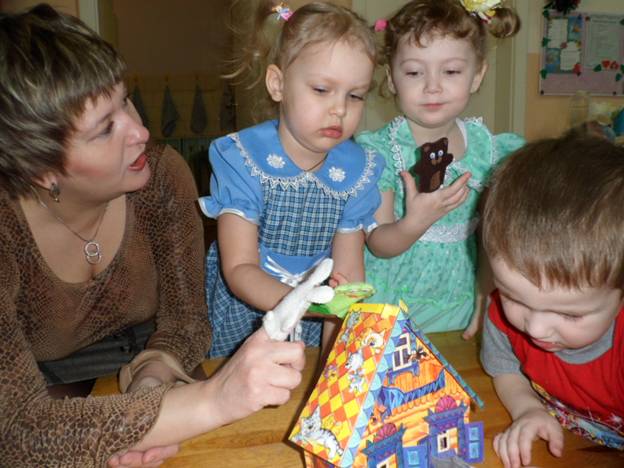 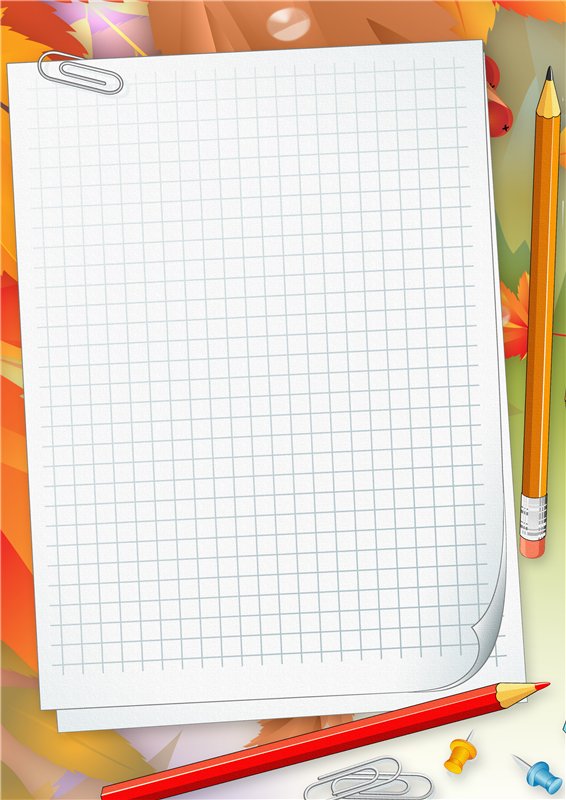 Как развивать мелкую моторику
* Шнуровка
* Игры с мелкими предметами
* Пазлы
* Мозаика
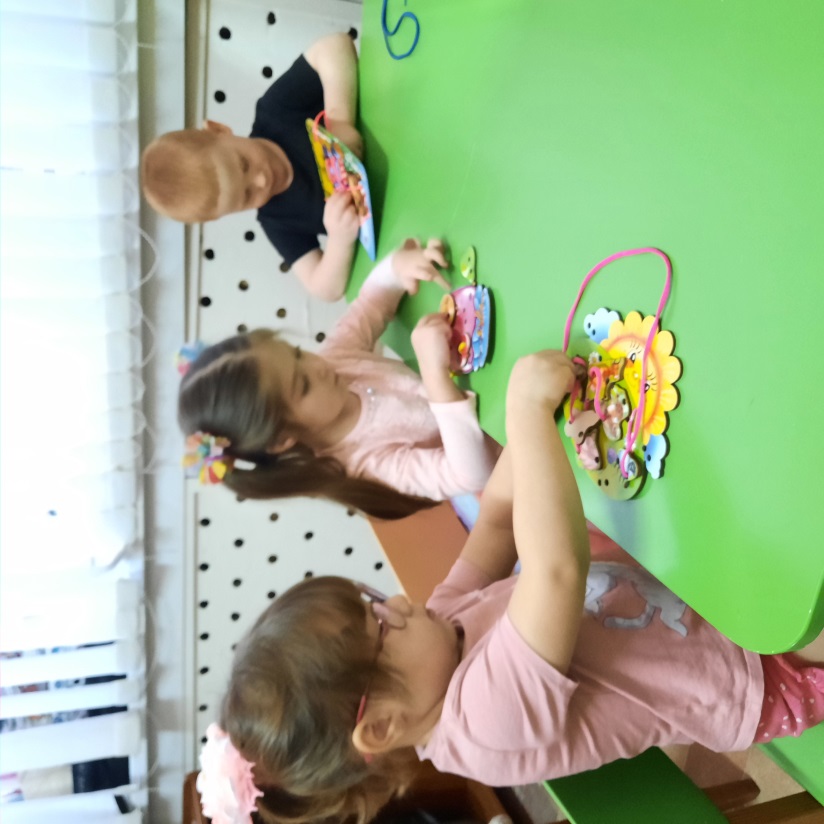 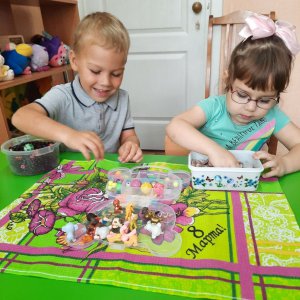 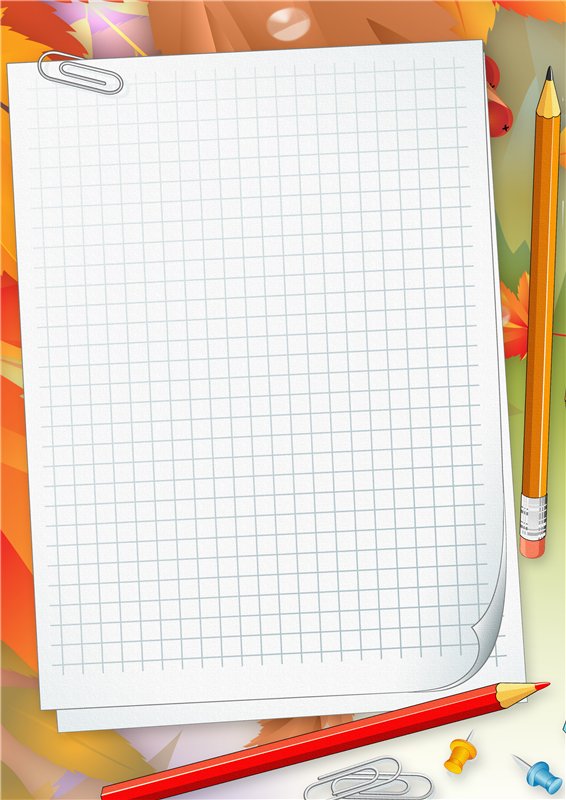 Как развивать мелкую моторику
* Рисование кистью, пальцем, зубной щеткой.
* Конструирование: из бумаги в технике 
     оригами, работа с конструктором ЛЕГО.
* Аппликация.
* Рисование по трафаретам.
* Штриховки.
* Дорисовка ( по принципу симметрии).
* Лабиринты.
* Дидактические игры.
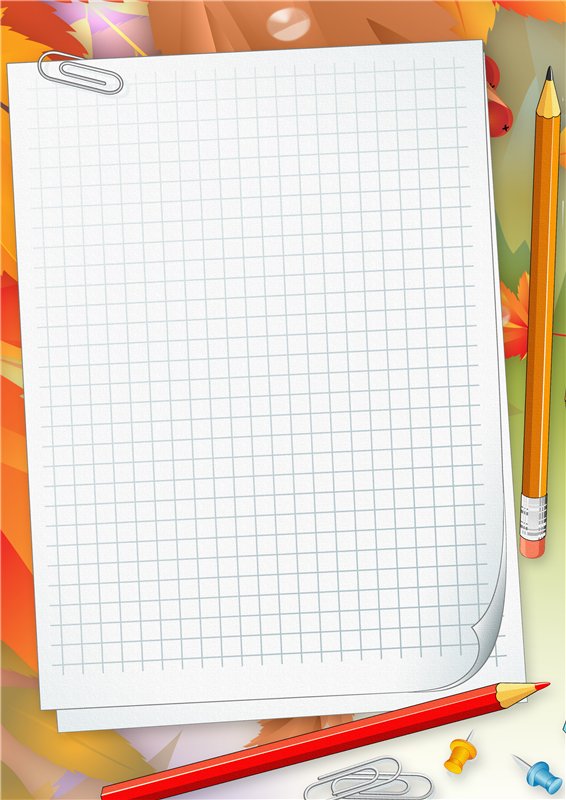 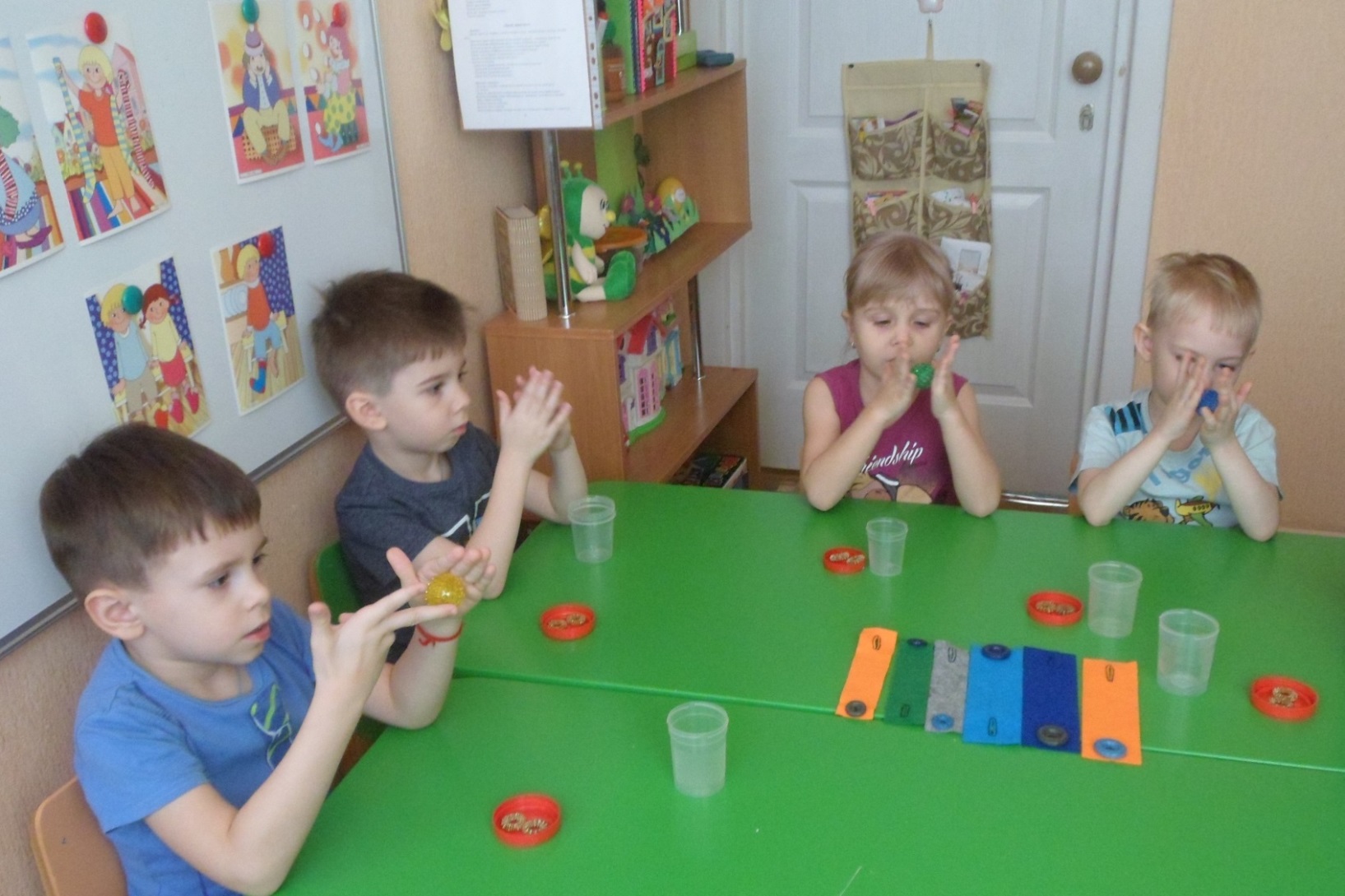 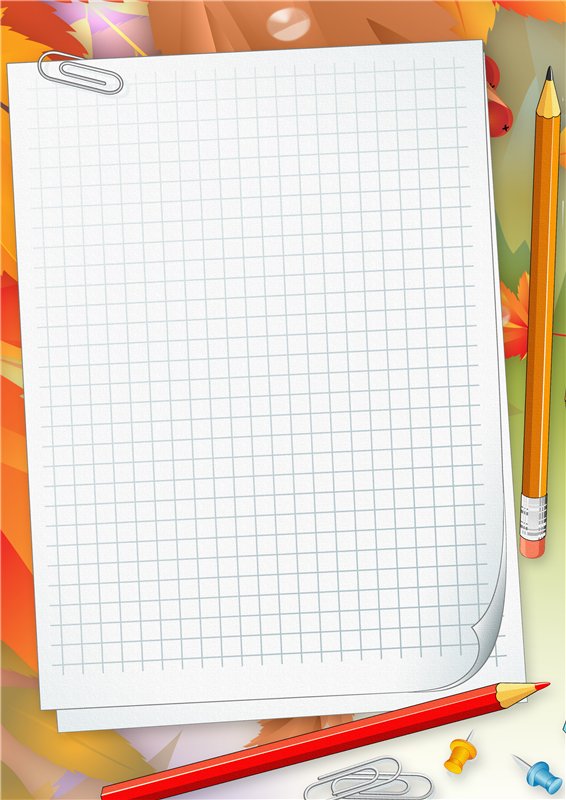 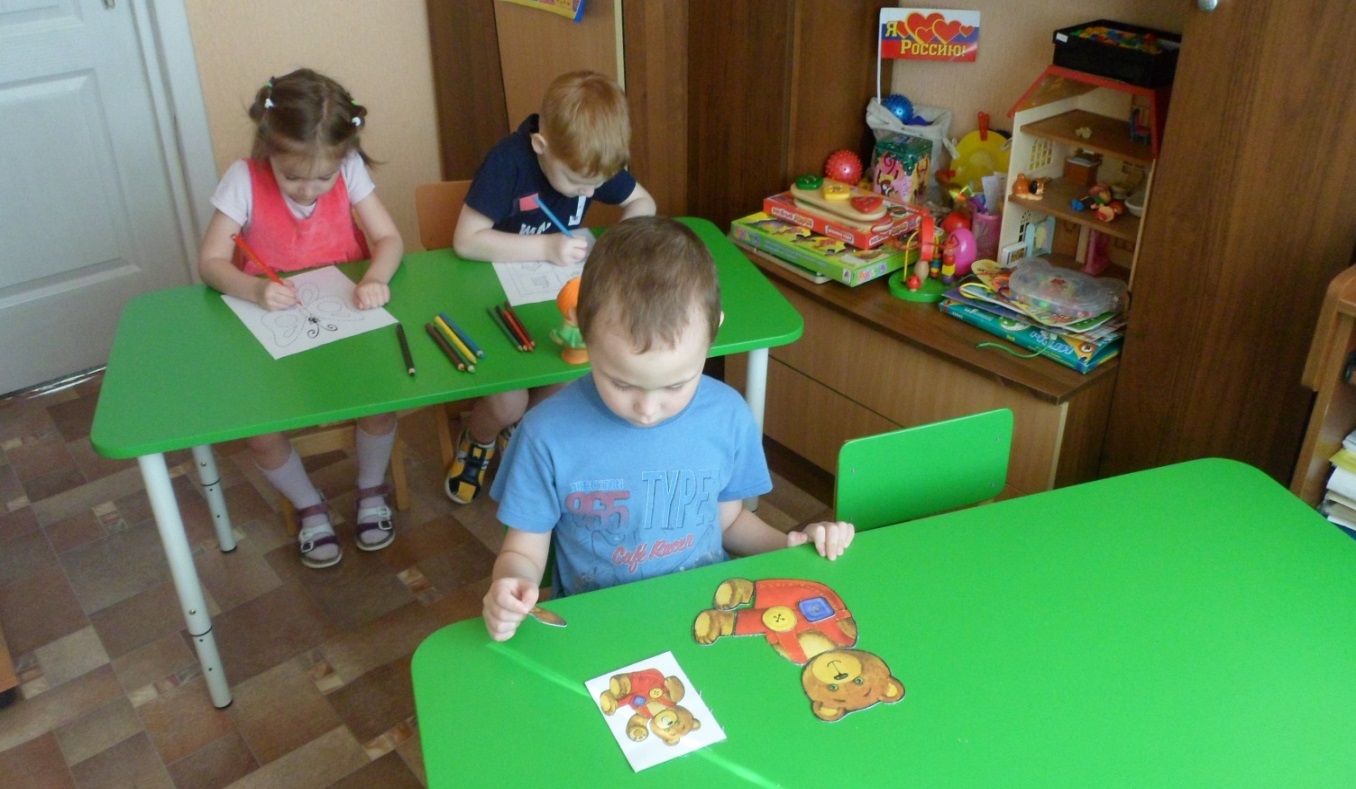 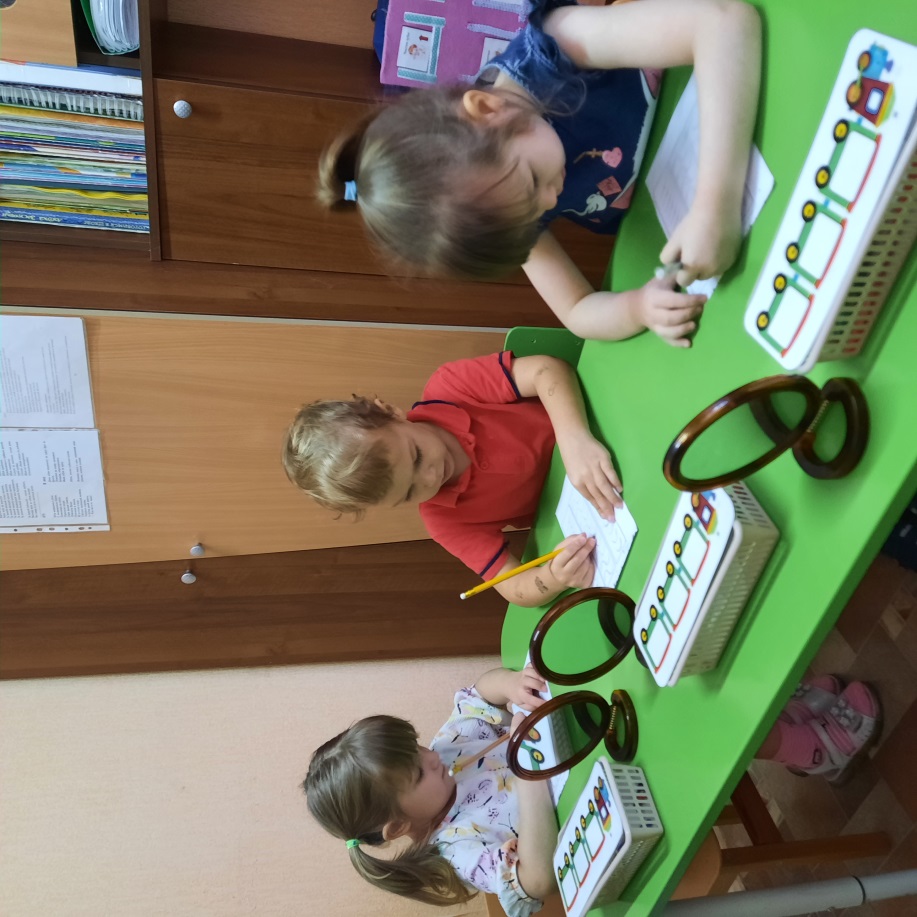 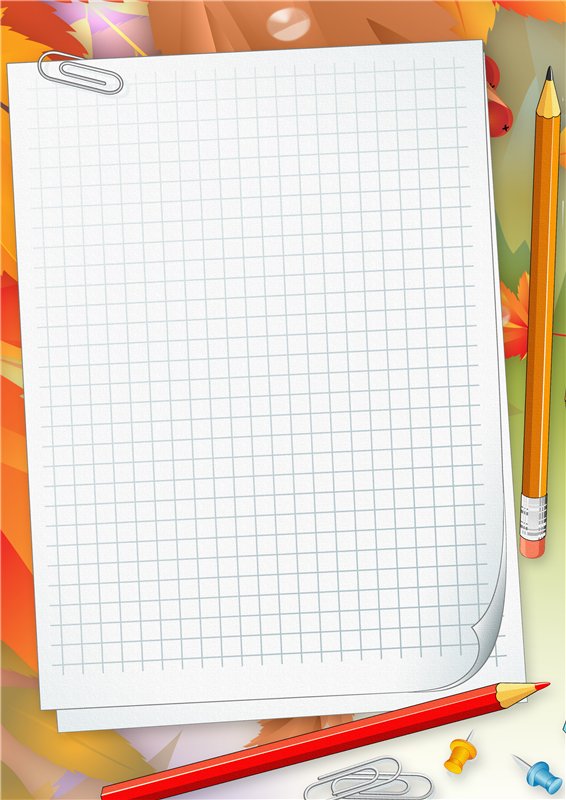 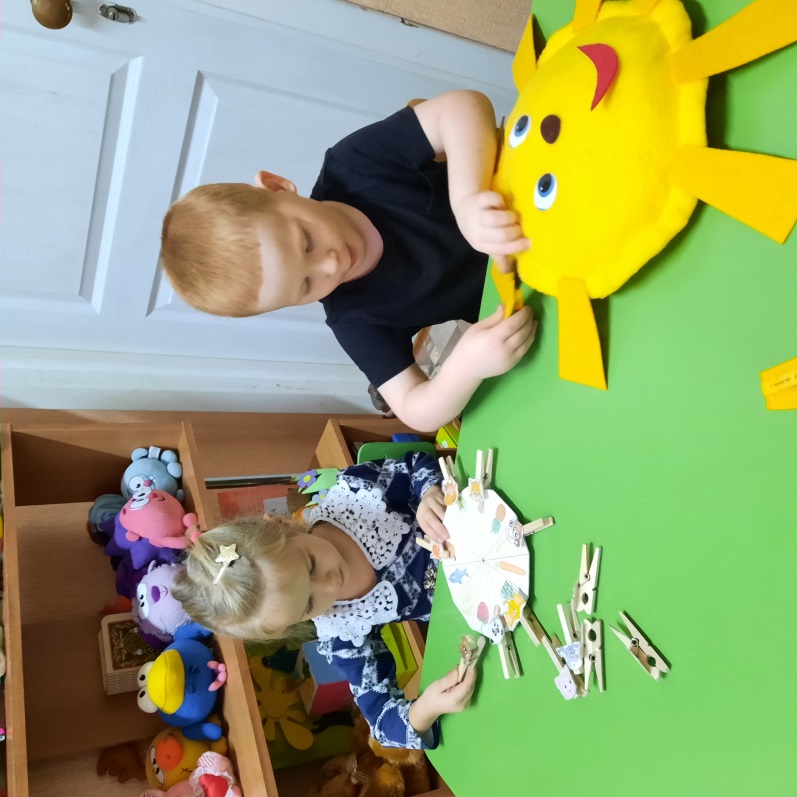 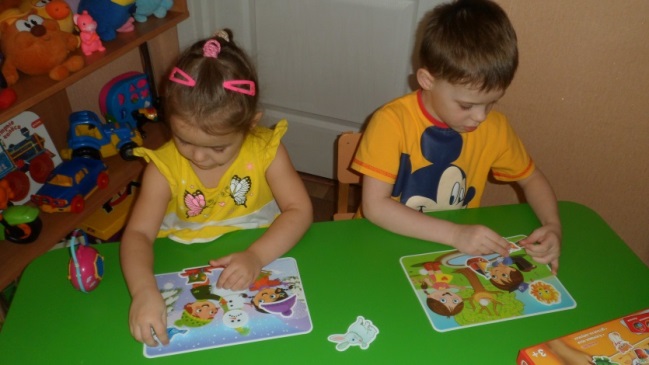 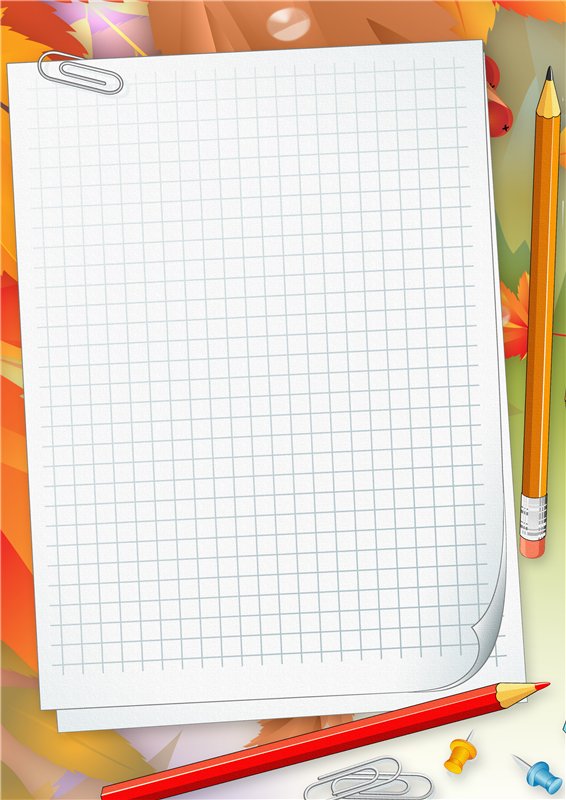 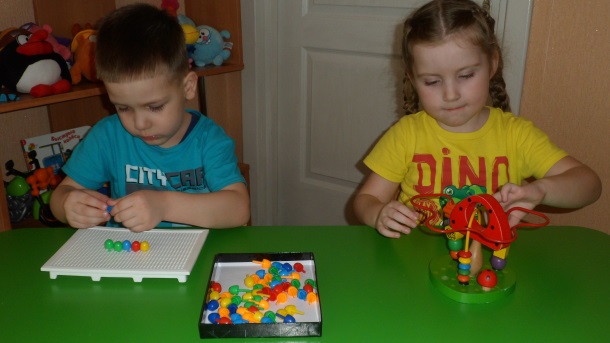 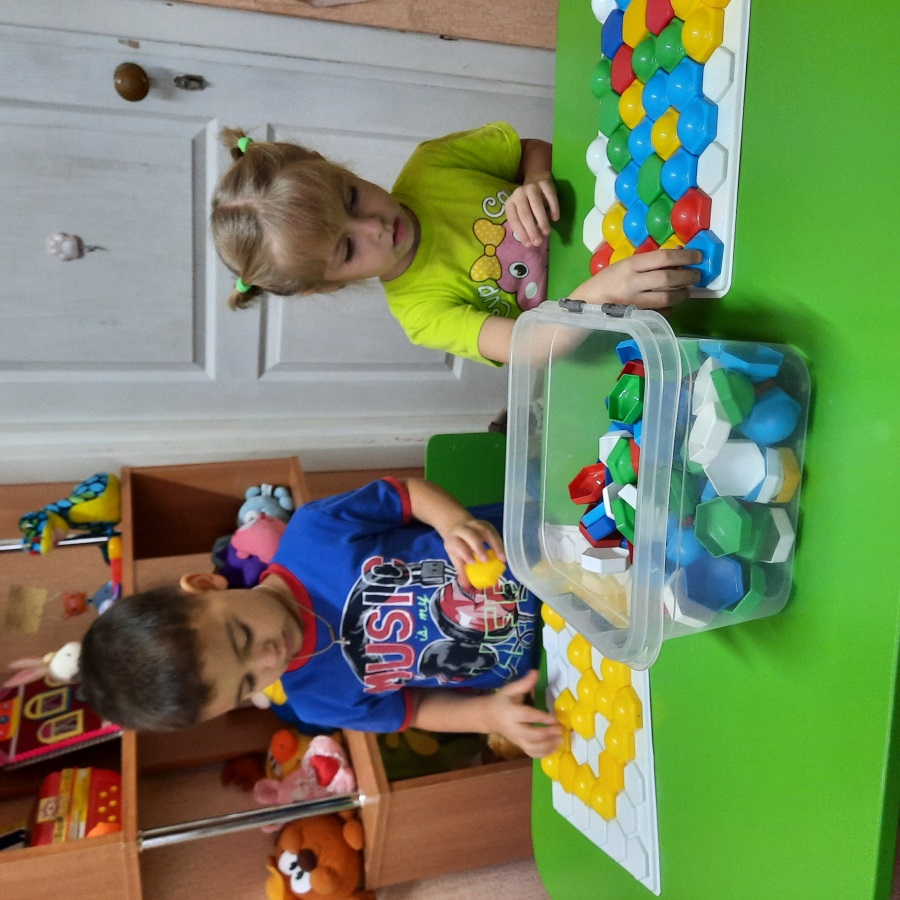 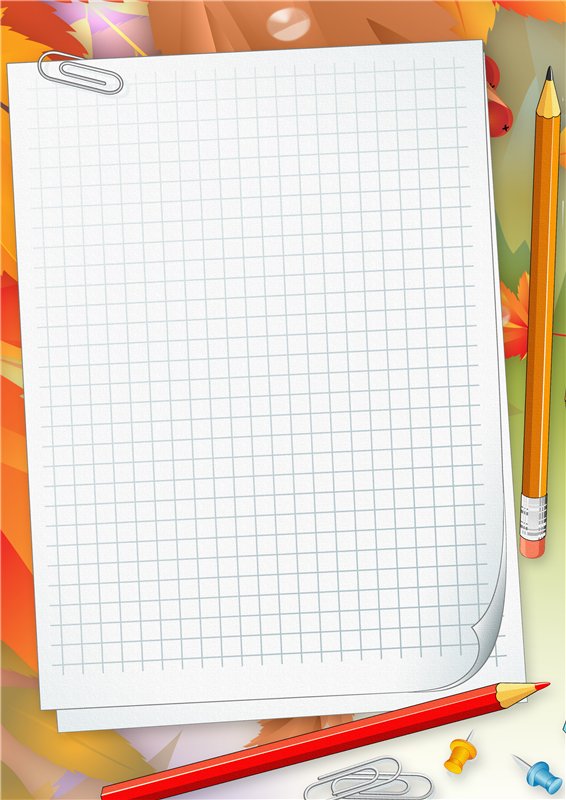 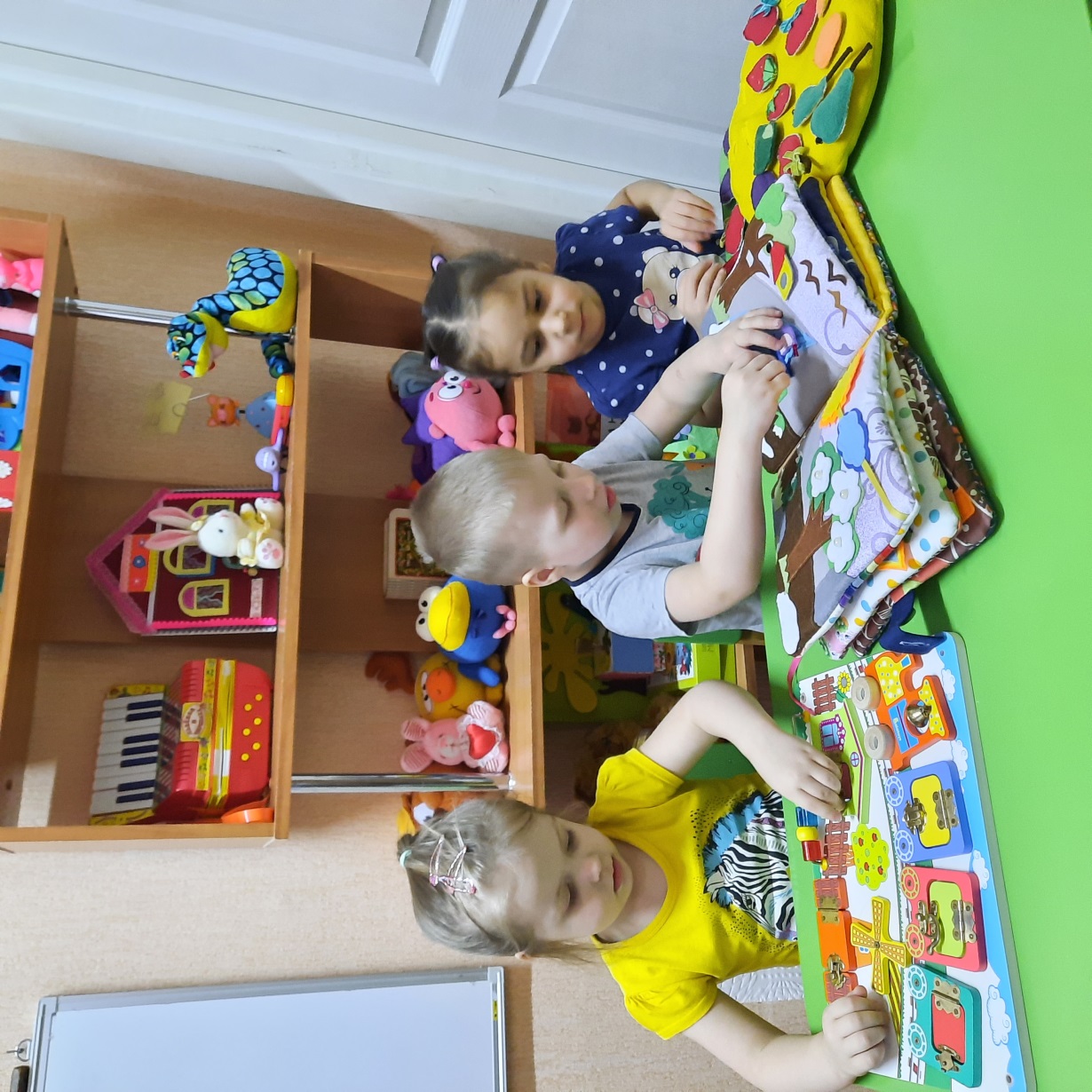 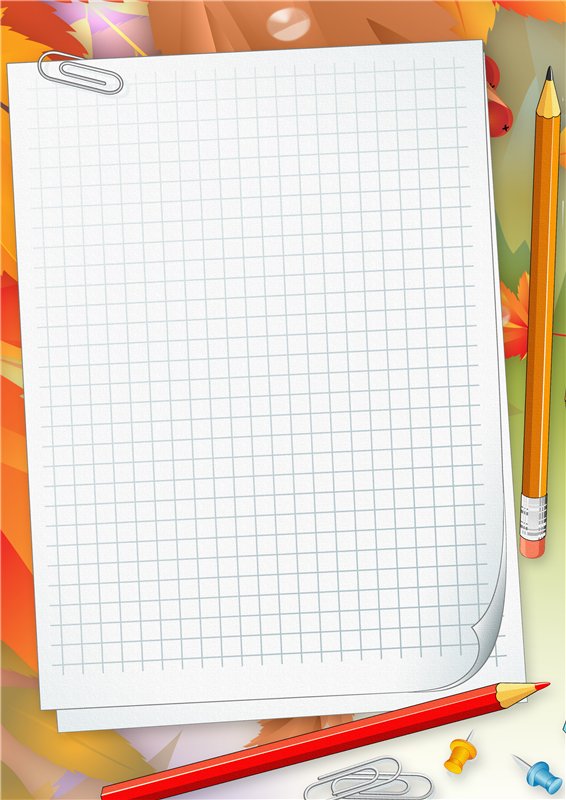 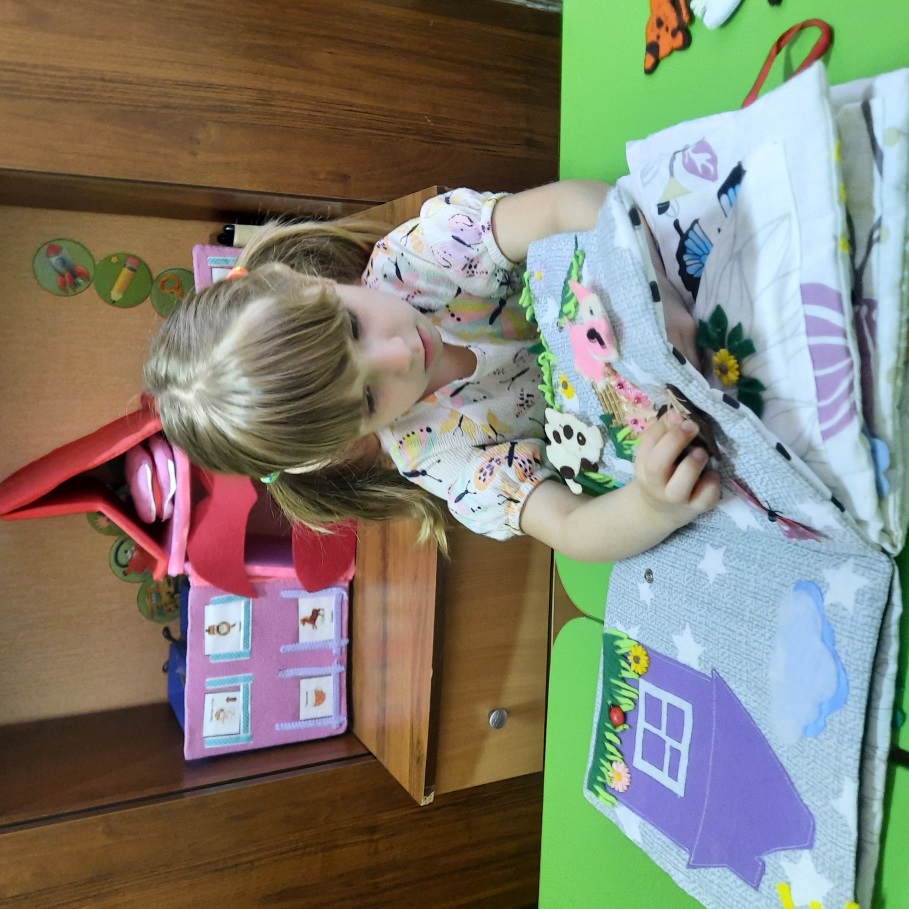 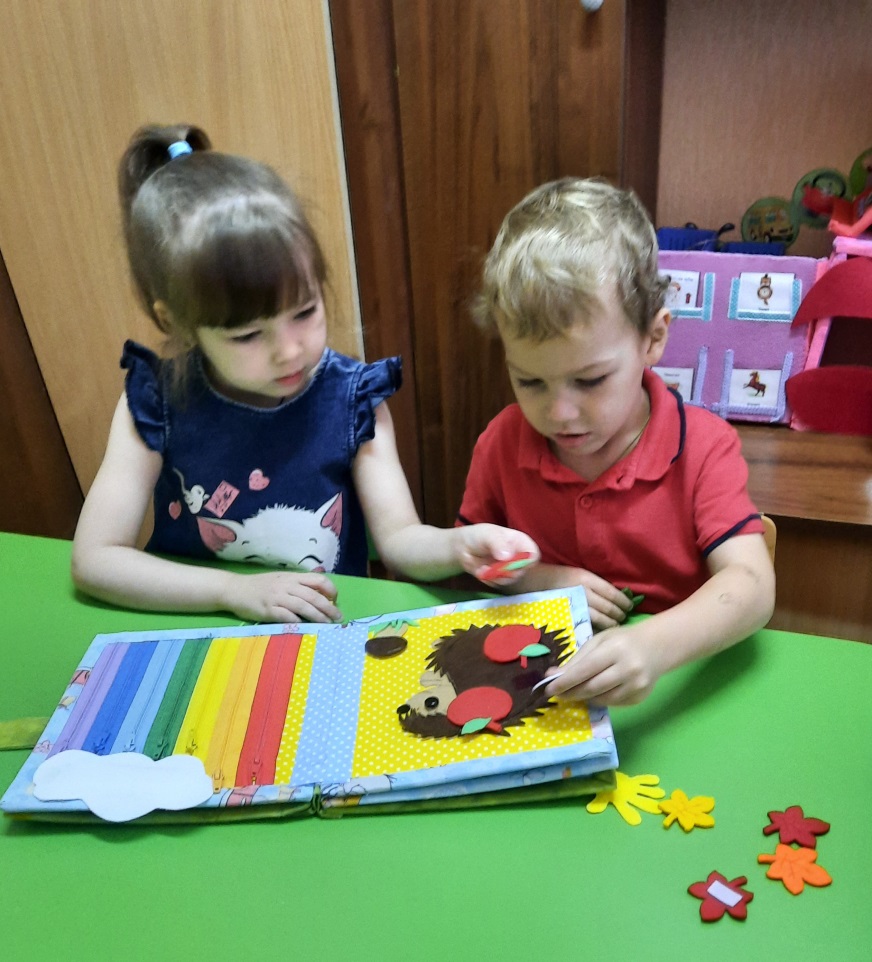 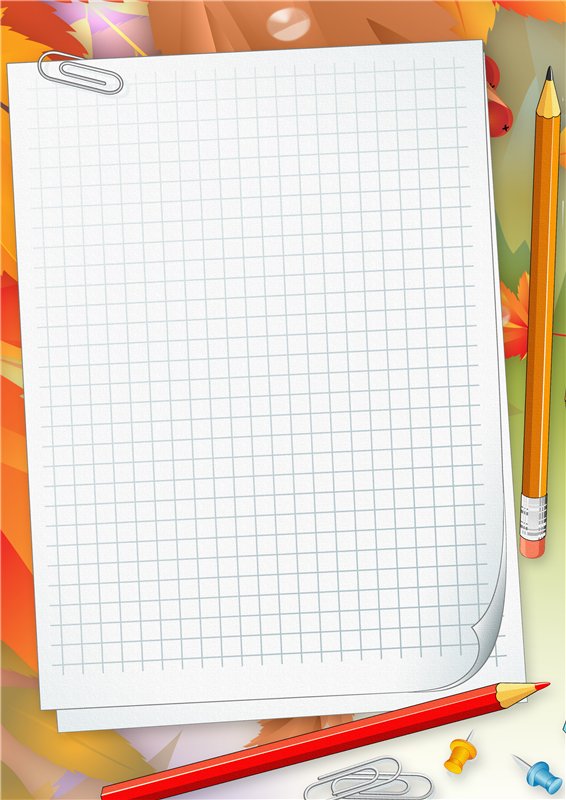 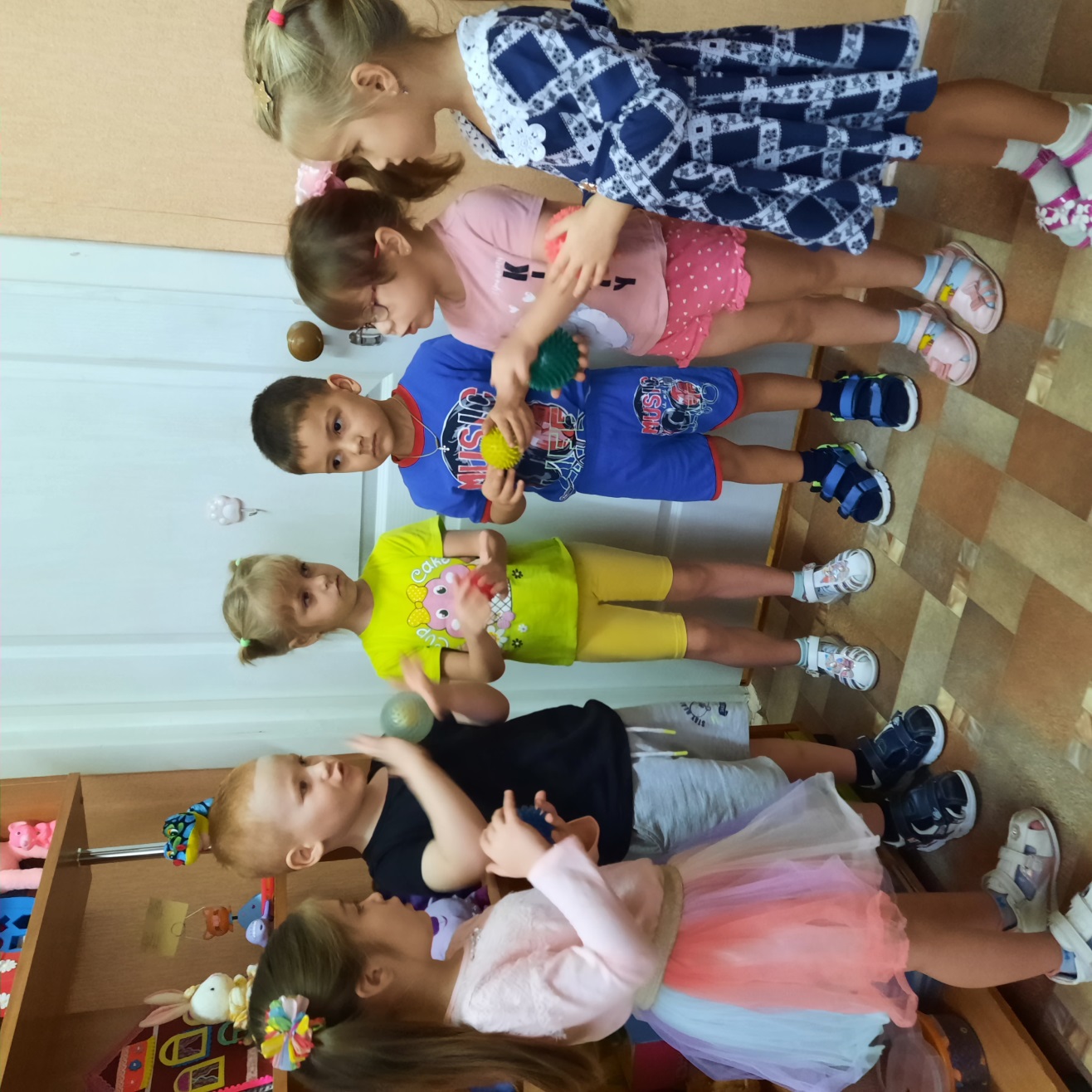 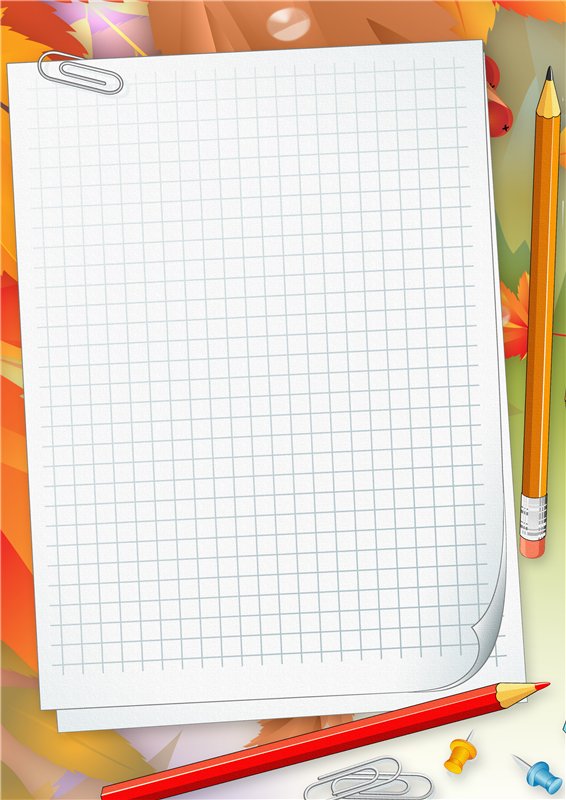 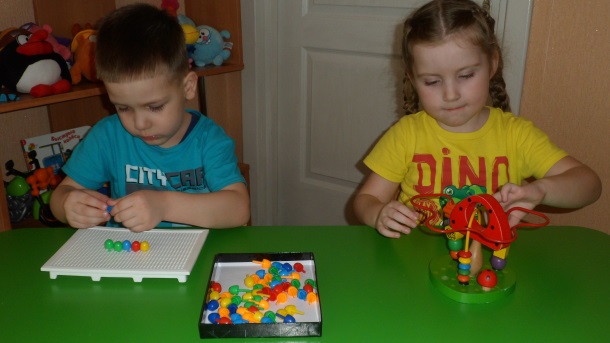 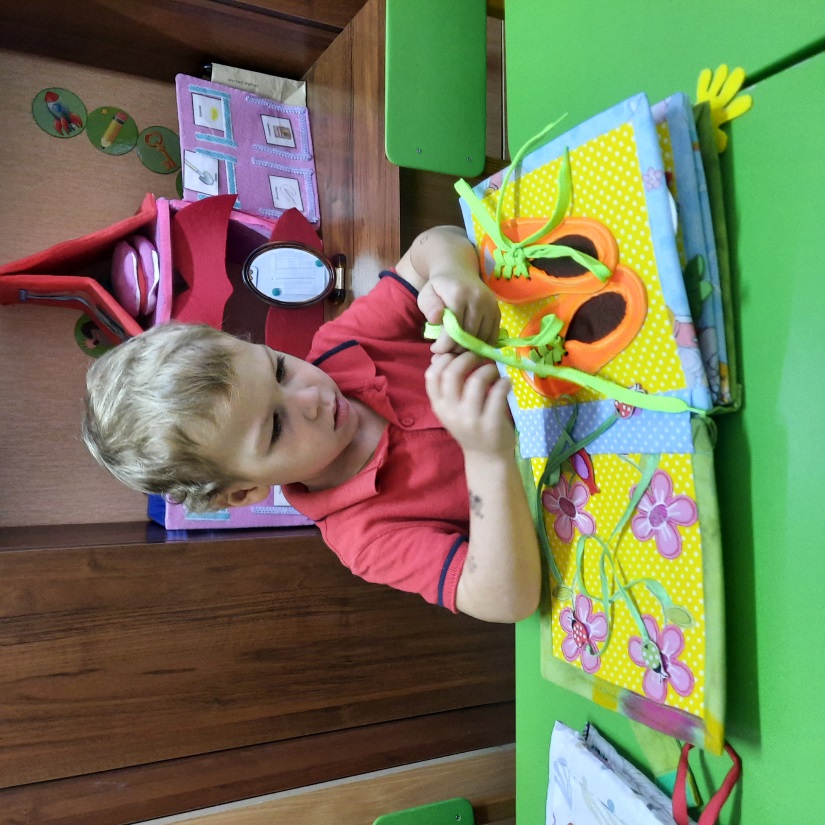 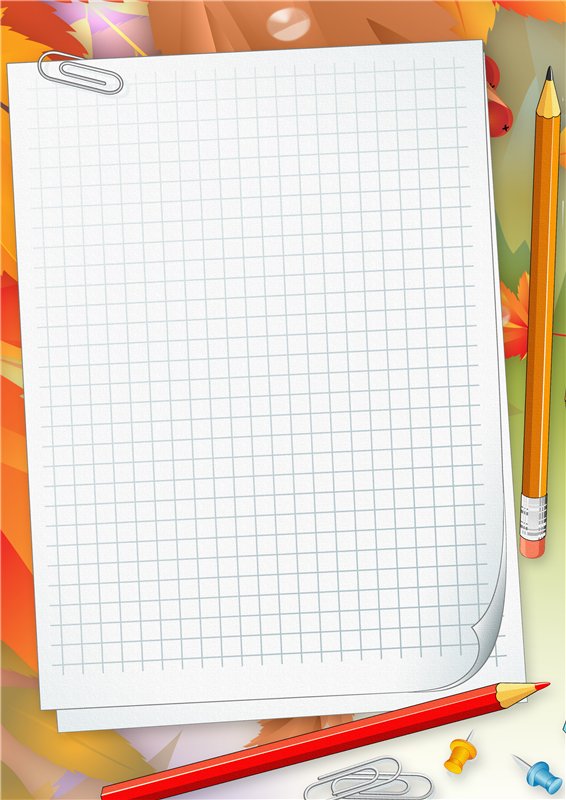 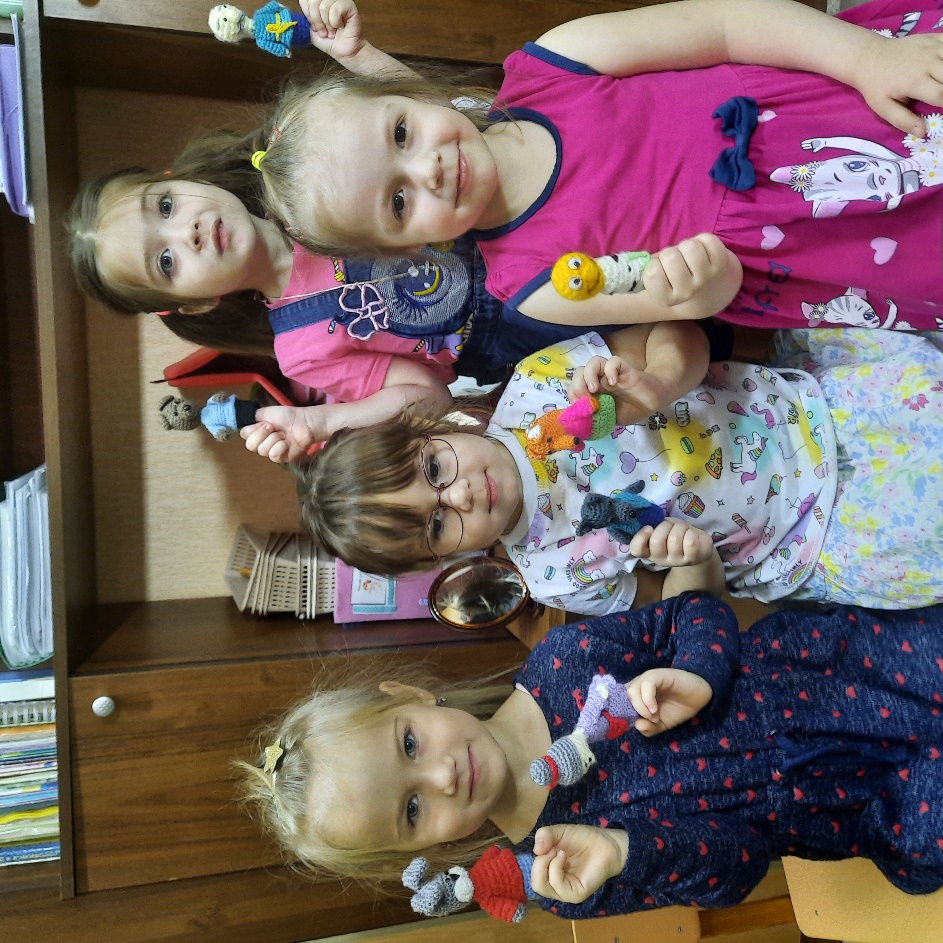 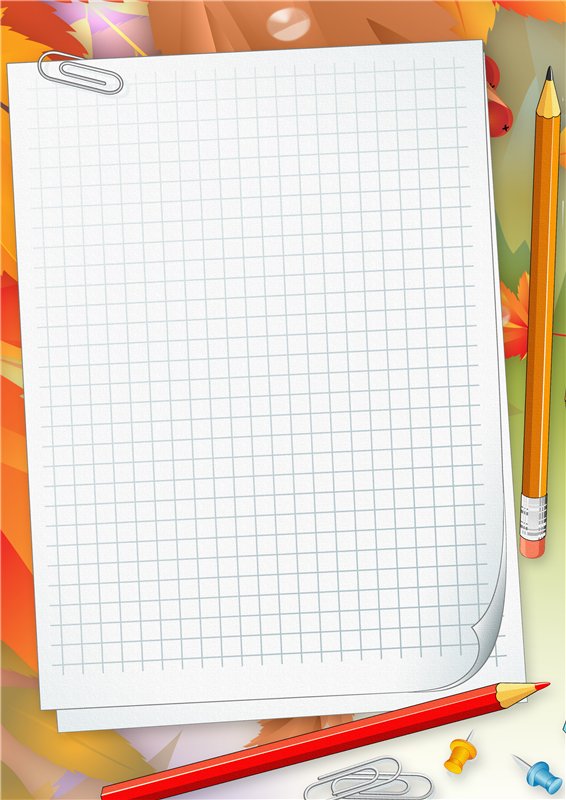 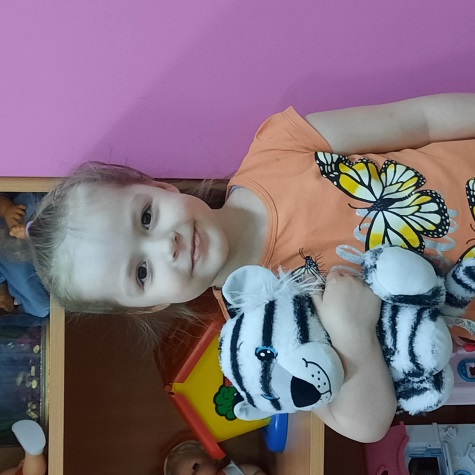 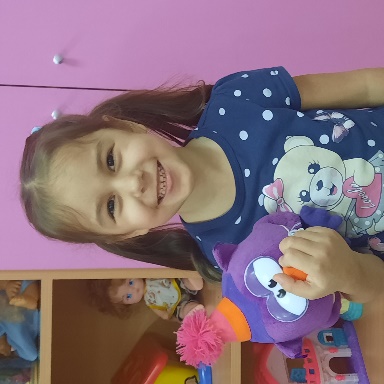 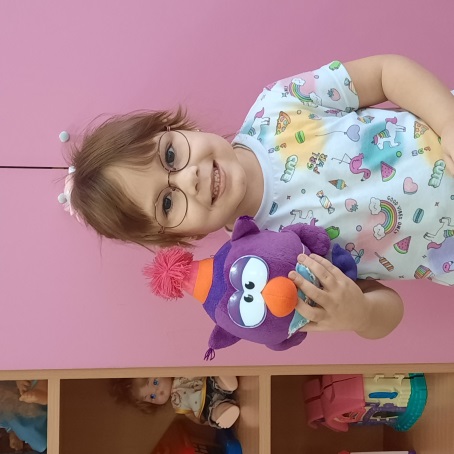 Раскраски
Мозаики,
   шнуровки
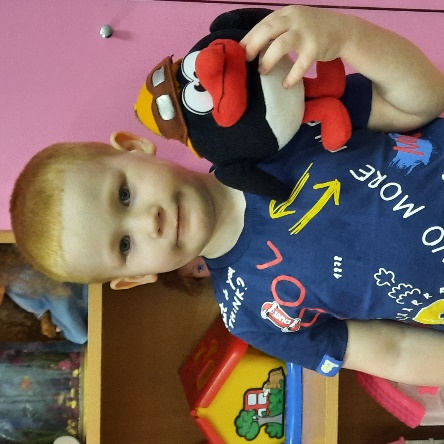 Мозаики,
   шнуровки
Условия для закрепления 
полученных навыков 
в самостоятельной 
деятельности
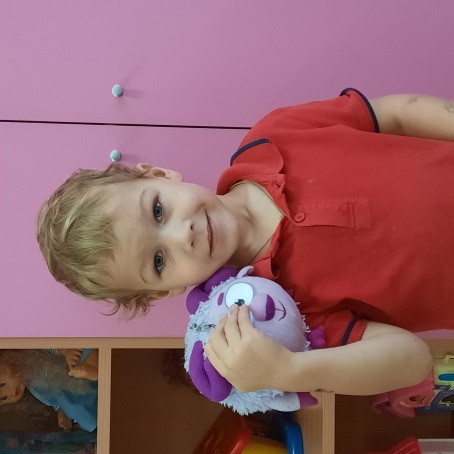 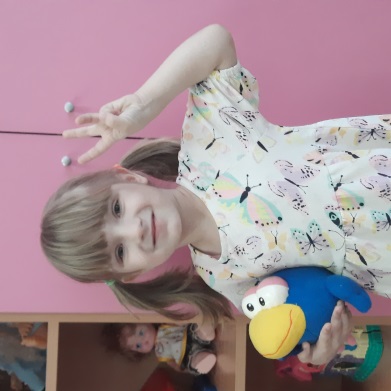 Краски,
цветные   карандаши
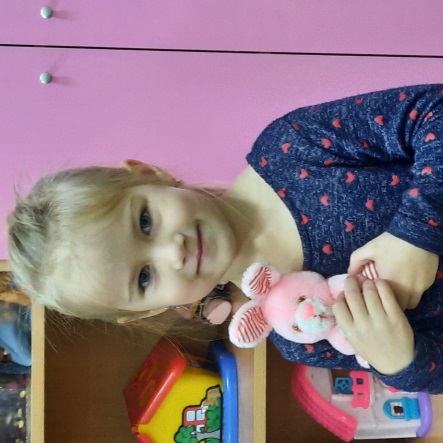 Трафареты,
линейки, 
ножницы
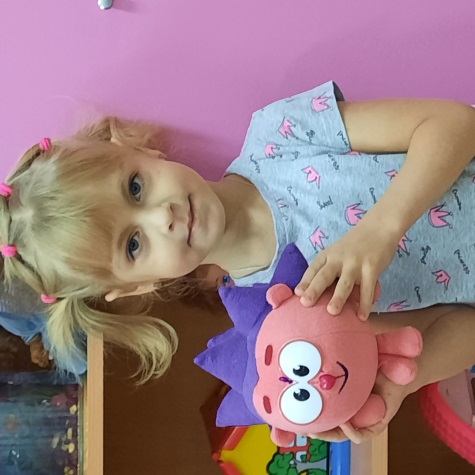 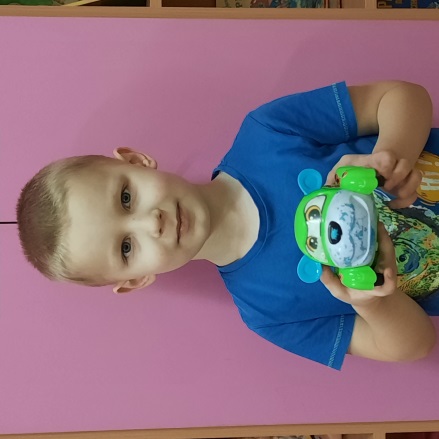 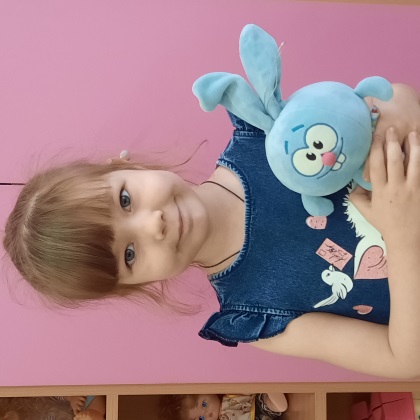 Массажные мячи
Пальчиковые игры
Су-Джок
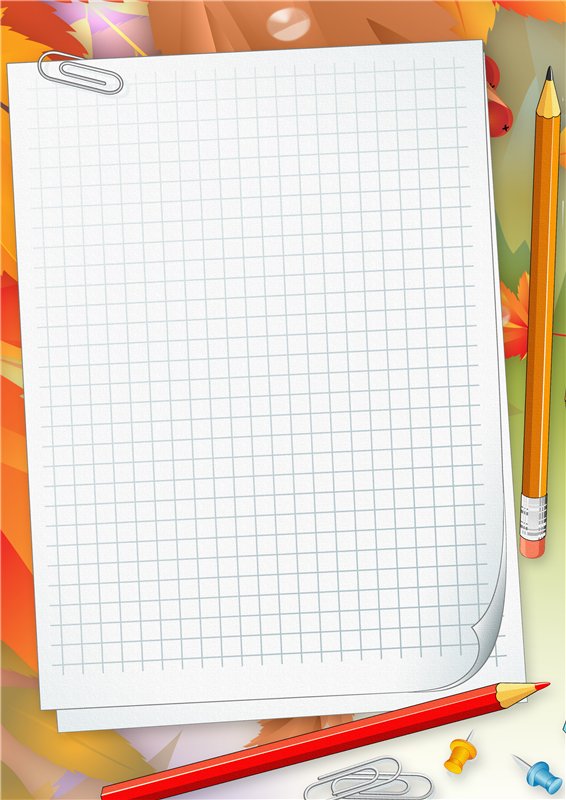 Практическая часть
ПОИГРАЕМ ?!
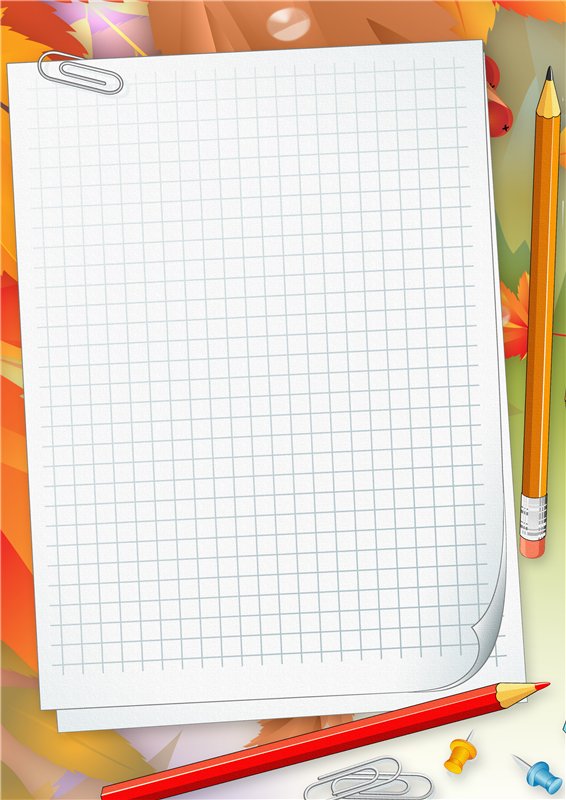 «УТЮЖОК»
           Карандаш я покачу
    Вправо, влево – как хочу.
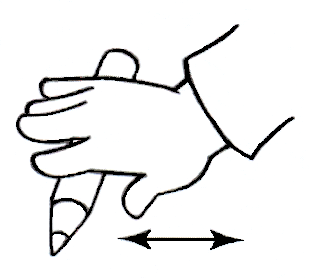 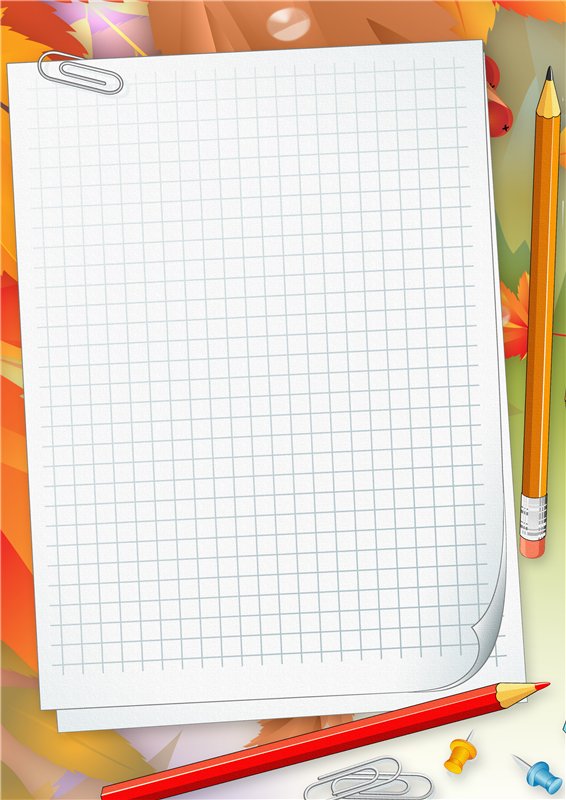 «ДОБЫВАНИЕ ОГНЯ»
Добываем мы огонь,
Взяли палочку в ладонь.
Сильно палочку покрутим
И огонь себе добудем.
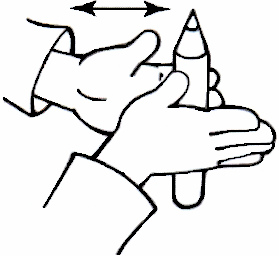 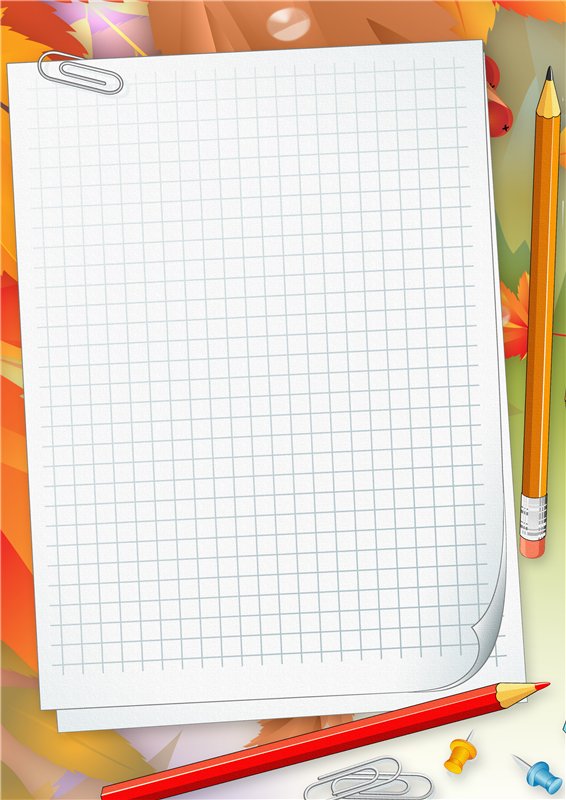 «ДОГОНЯЛОЧКА»
Пальчики бегут вперёд,
      И никто не отстаёт.
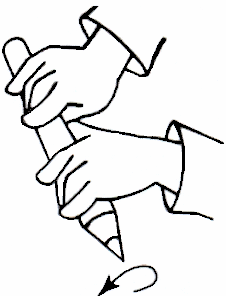 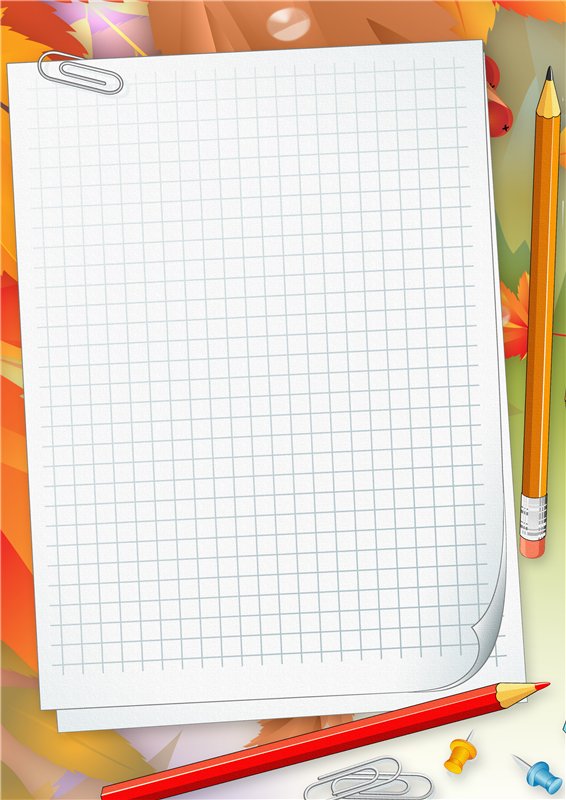 «КАЧЕЛИ»
Покачаю вверх и вниз –
Крепче, карандаш, держись!
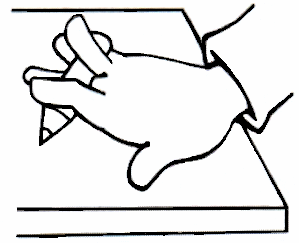 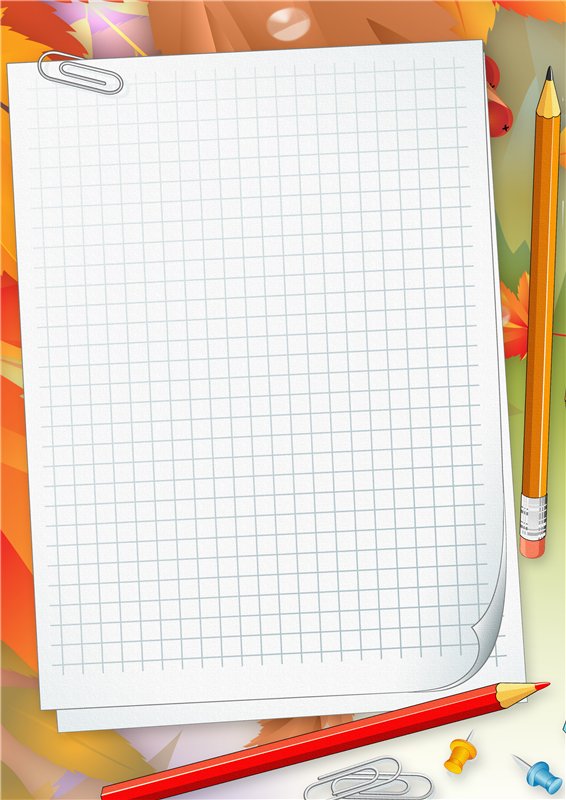 «ВОЛЧОК»
По столу круги катаю,                                                                                                                                                                                                                                                                                  
 Карандаш не выпускаю.
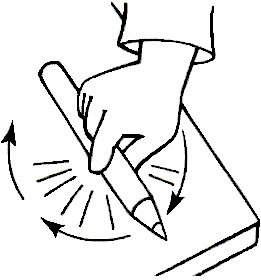 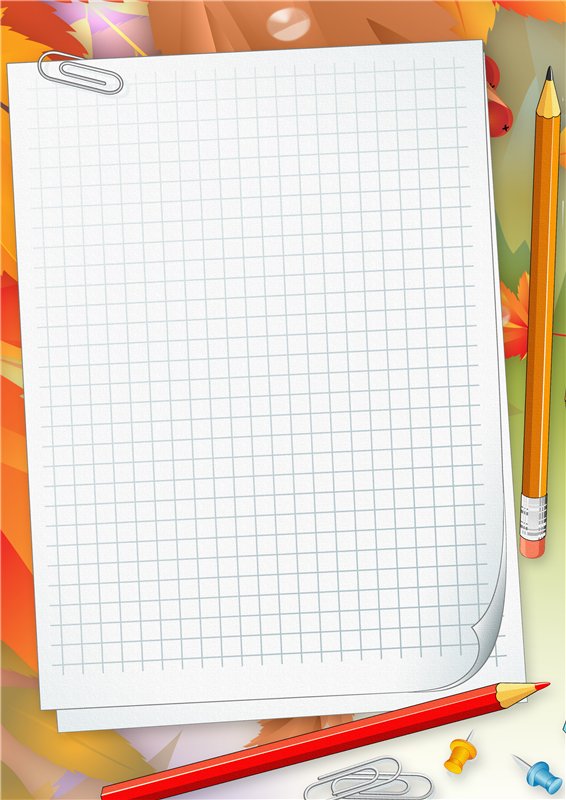 «ЭСТАФЕТА»
Передача карандаша каждому пальчику поочередно.
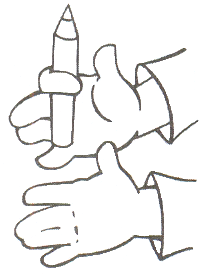 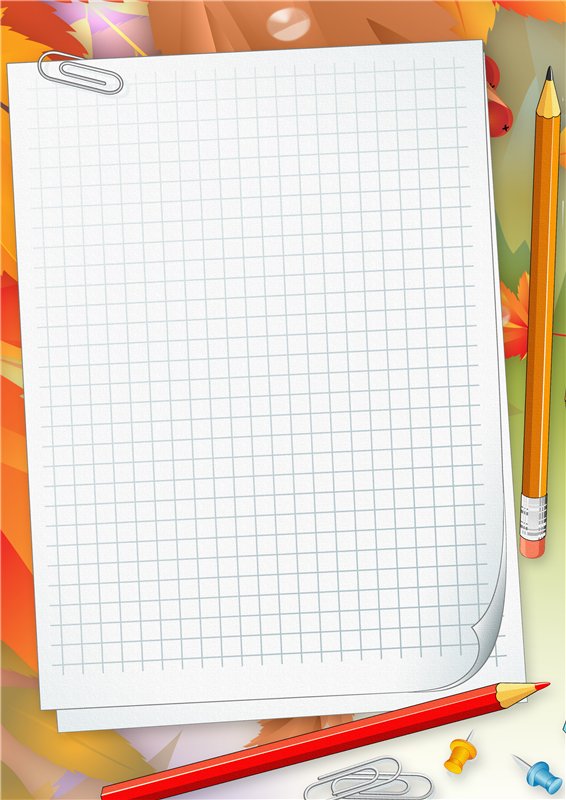 ПАЛЬЧИКОВЫЕ ИГРЫ 
 Тили-тели, тили-тели –
С юга птицы прилетели! 
Прилетел к нам скворушка –
Серенькое пёрышко. 
Жаворонок, соловей 
Торопились: кто скорей? 
Цапля, лебедь, утка, стриж, 
Аист, ласточка и чиж – 
Все вернулись, прилетели,
Песни звонкие запели!
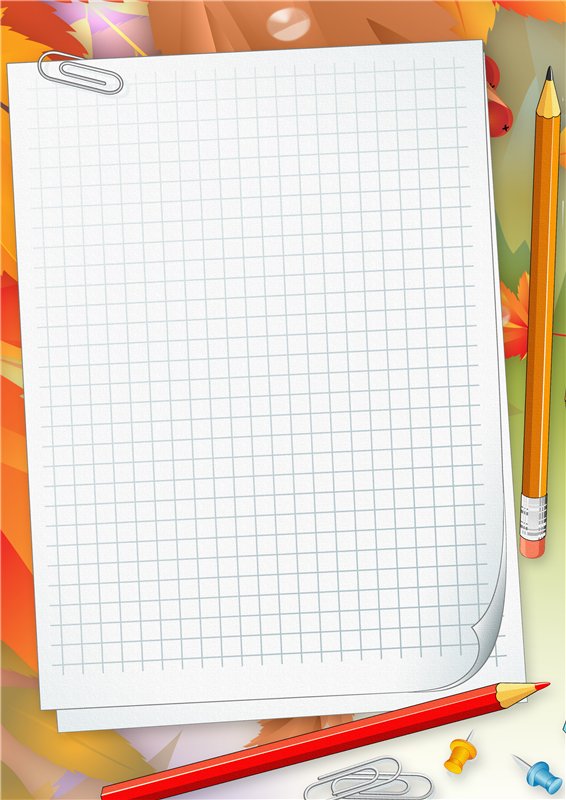 КИНЕЗИОЛОГИЯ –
НАУКА О РАЗВИТИИ ГОЛОВНОГО МОЗГА ЧЕРЕЗ ДВИЖЕНИЕ.
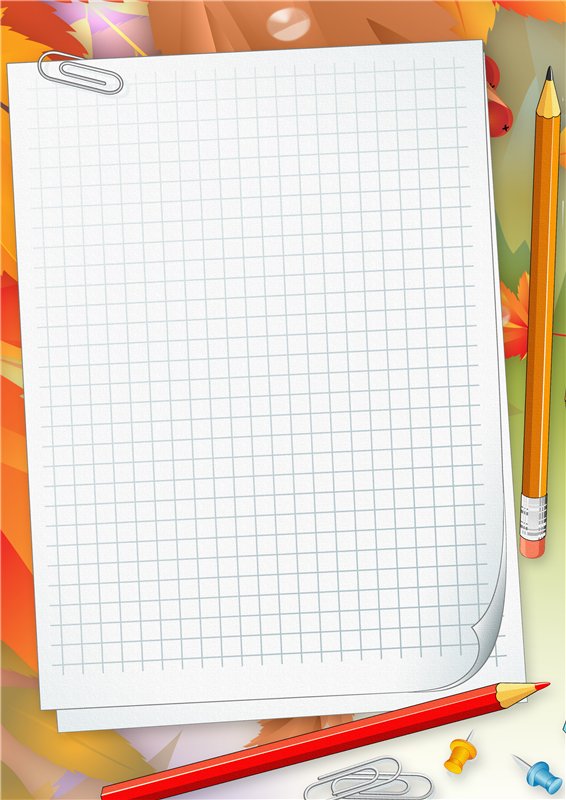 КИНЕЗИОЛОГИЧЕСКИЕ УПРАЖНЕНИЯ

ЛАДОНЬ-КУЛАК-РЕБРО-ЛАДОНЬ
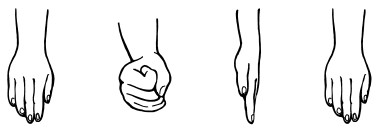 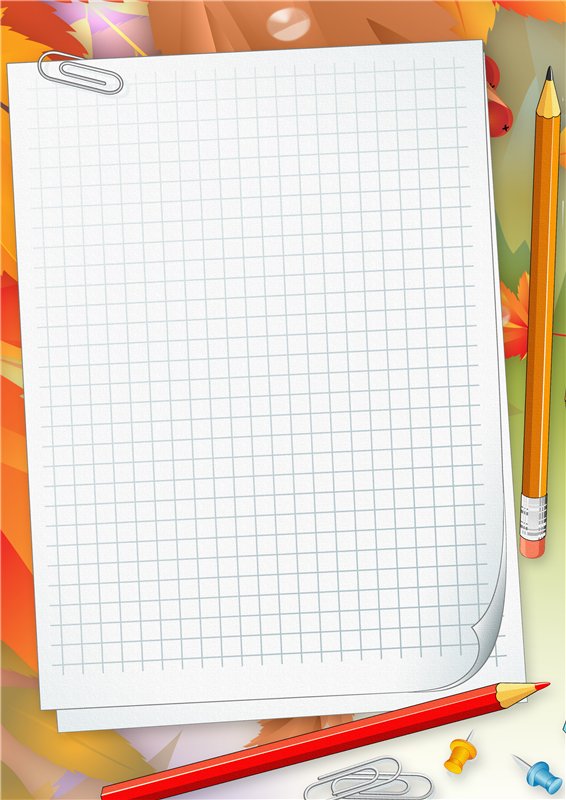 Использование Су-Джок
« Ягоды» (с мизинца)
Ягоды – крыжовник, клюква, черника, брусника,
Малина, клубника, шиповник, смородина 
и земляника
Запомнил  ягоды я, наконец. Что это значит ?
Поднимаем плечи, удивляемся.
Я – молодец ! Большой палец вытягиваем вперед.
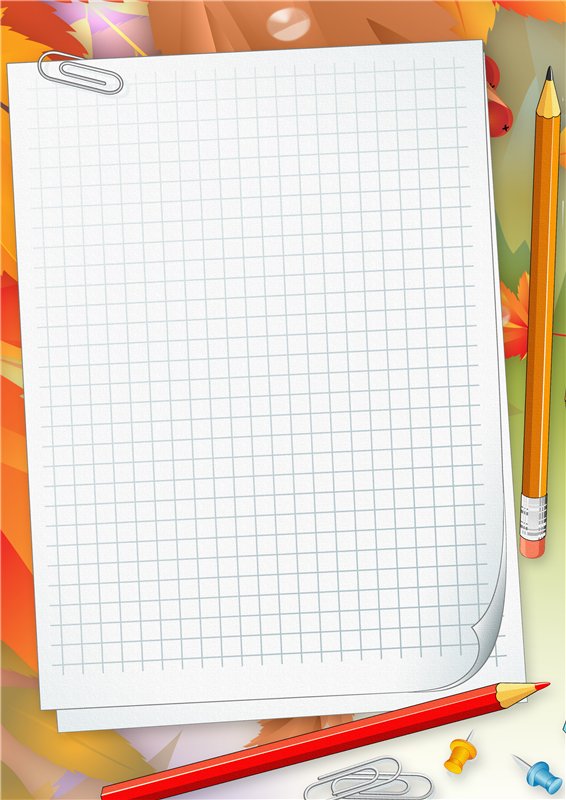 « Животные Севера»
Тепы – тяпы, тепы – тяпы,
Это ласты , а не лапы.
У тюленей ласты эти 
Носят мамы, папы, дети.
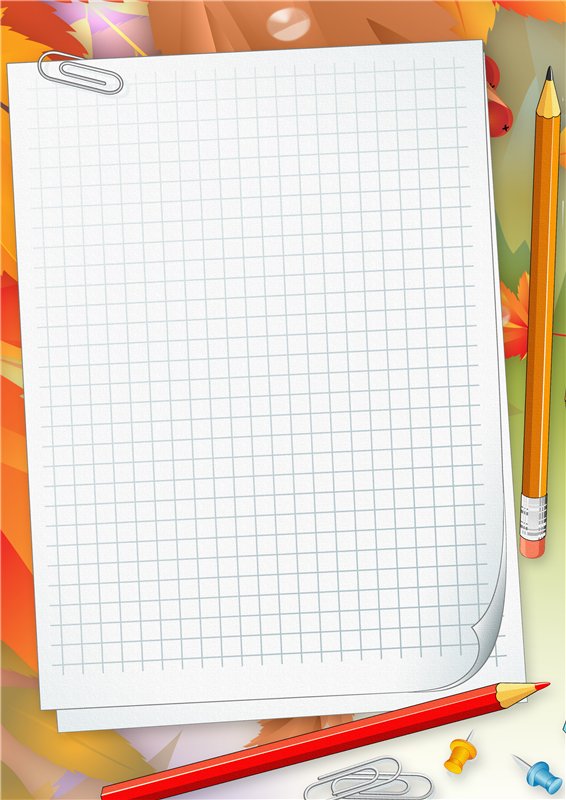 МАССАЖНЫЕ ШАРЫ 
«Ёжик»
Катится колючий ежик,
Нет ни головы , ни ножек.
По ладошке бежит 
И пыхтит, пыхтит, пыхтит.
Мне по пальчикам бежит
И пыхтит, пыхтит, пыхтит.
Уходи колючий еж
В темный лес, где ты живешь.
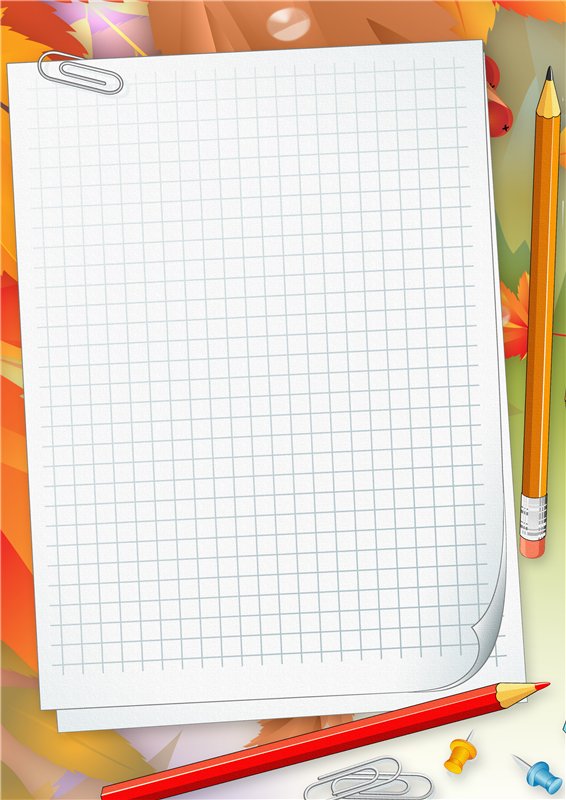 ГРАФИЧЕСКИЕ ДИКТАНТЫ
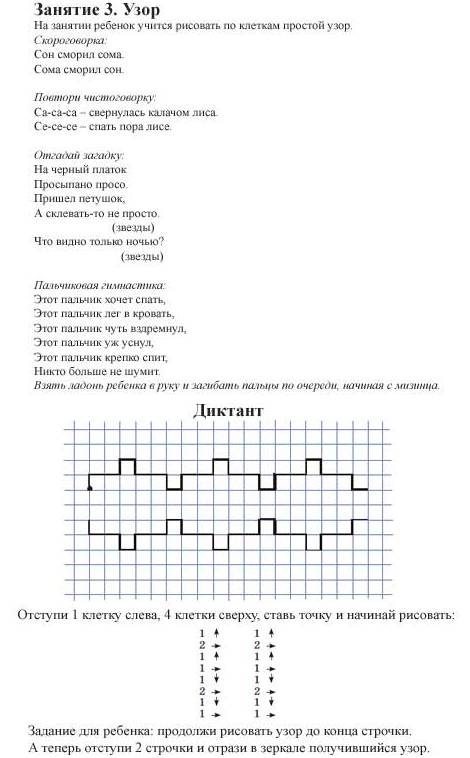 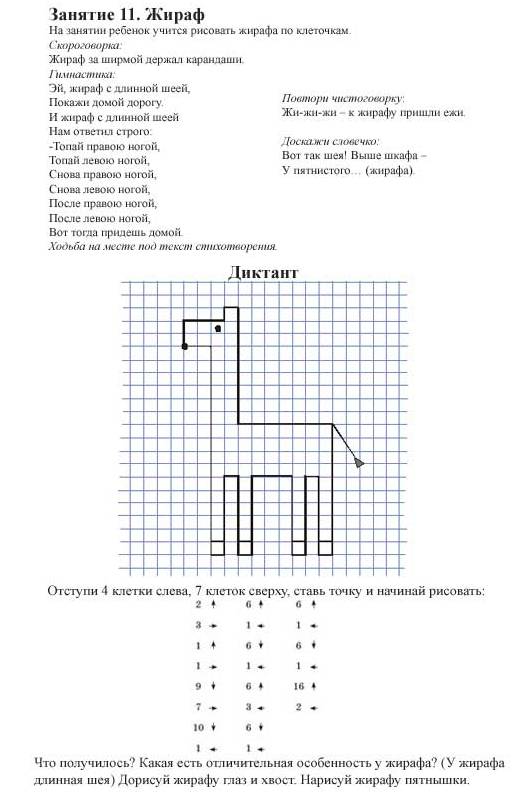 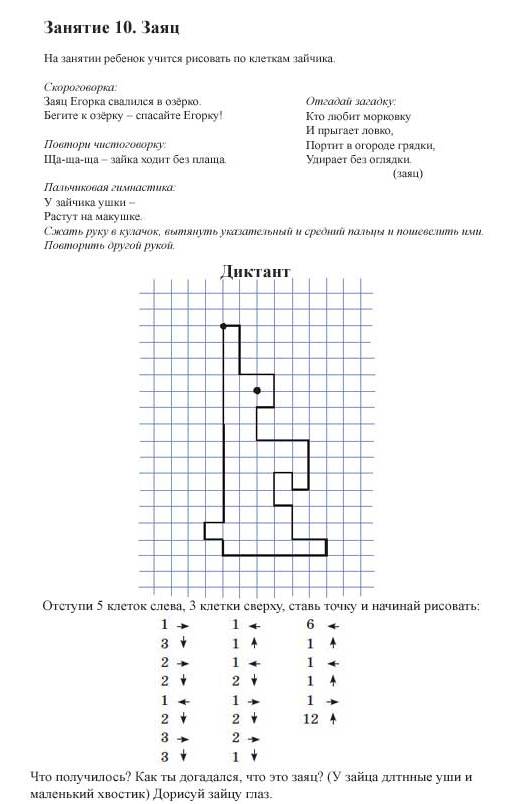 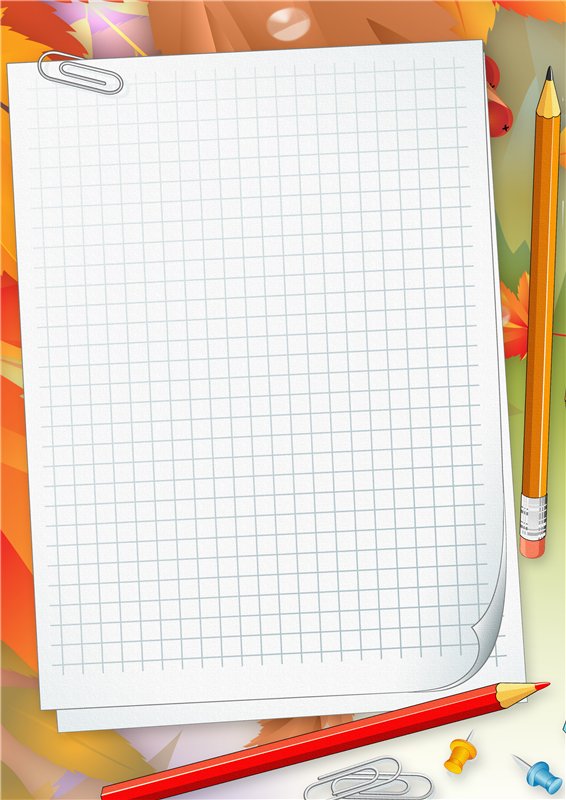 РИСУЕМ  ДВУМЯ  РУКАМИ ОДНОВРЕМЕННО
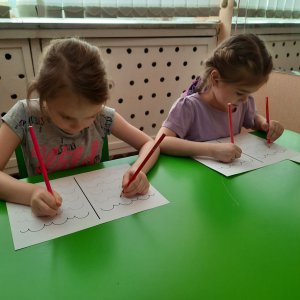 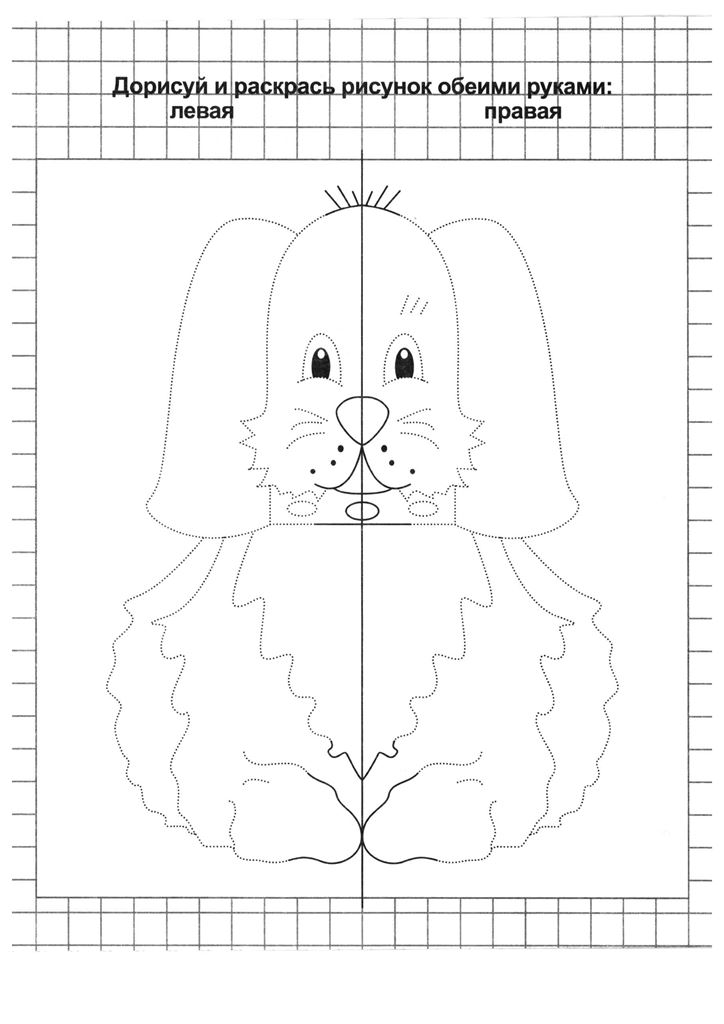 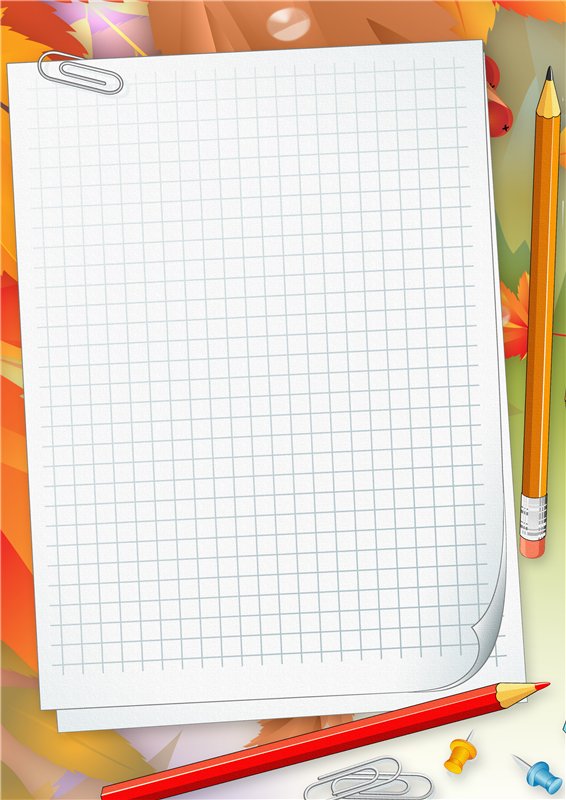 «Истоки способностей
 и дарований детей 
находятся 
на кончиках их пальцев»
          В.А. Сухомлинский
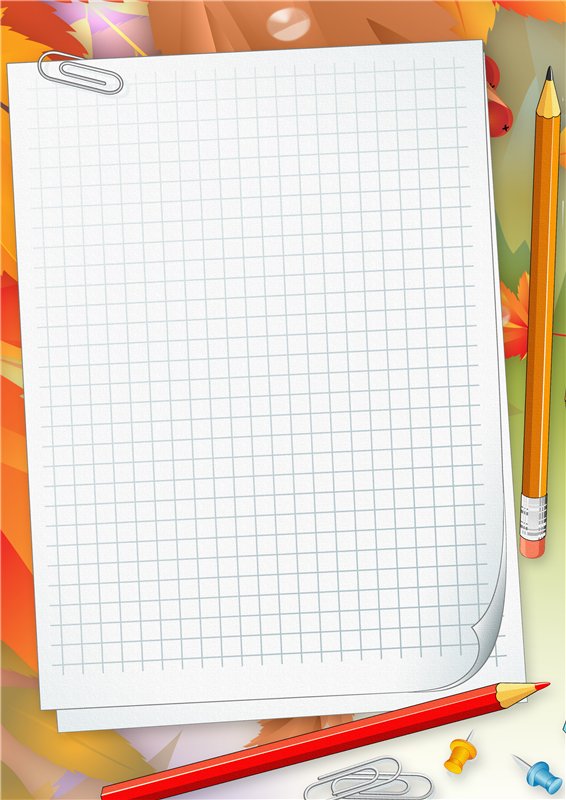 РЕФЛЕКСИЯ
Меня удивило...
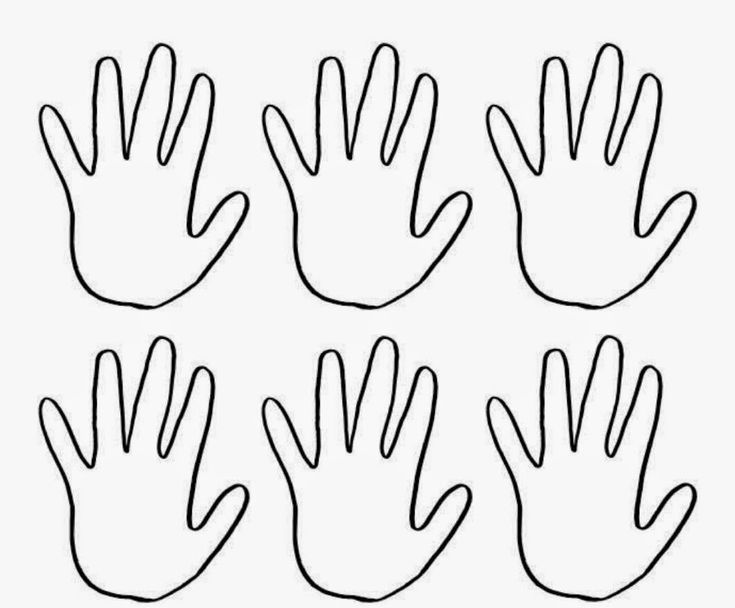 Сегодня я узнала...
Теперь я могу...
Было интересно...
У меня получилось...
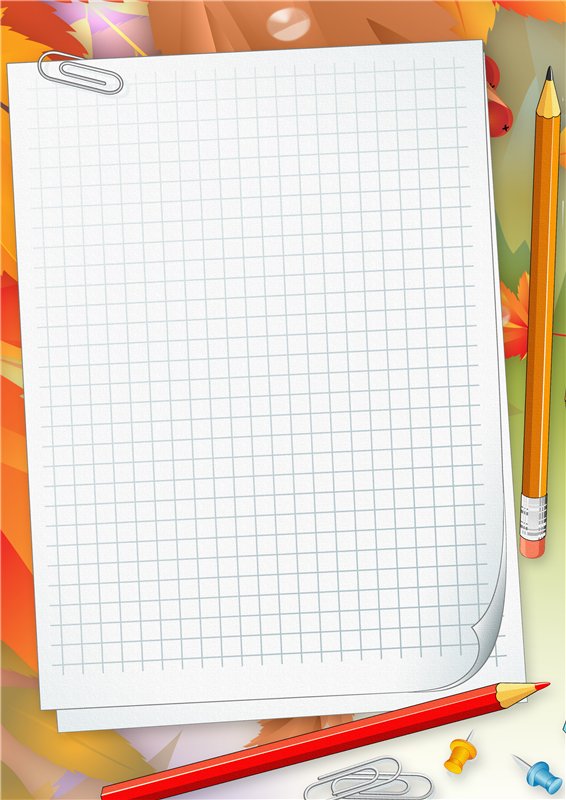 Благодарю
  за внимание и участие !